Министерство образования РМПортфолио
Фоминой Светланы Михайловны
 воспитателя 
Муниципального
автономного дошкольного 
образовательного учреждения 
Атяшевского муниципального 
района РМ «Атяшевский детский 
сад комбинированного вида №1»
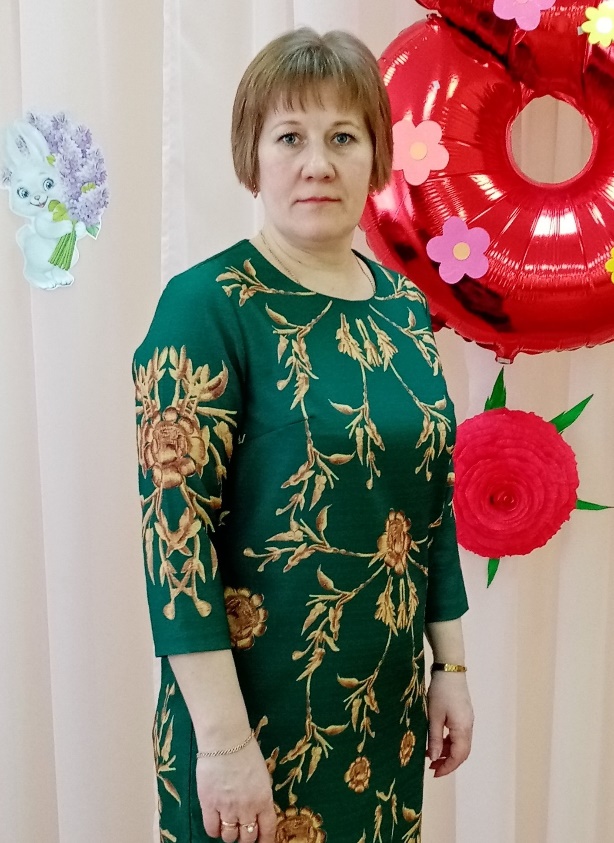 Общие сведения
Год рождения: 20.03.1979г.
Профессиональное образование: учитель русского языка и литературы , доп. специальность «Мордовские языки и литература, МГПИ им. М. Е.Евсевьева,
 № диплома: БВС0026432 от  30 июня 2001 г. 
Профессиональная переподготовка: ГБУ ДПО «Мордовский республиканский институт образования»
Специальность: «Педагогика и методика дошкольного образования»,  № 132402509785, от 14 декабря 2015 г.
Педагогический стаж: 9 лет.
Стаж работы в данном учреждении: 7 лет.
Стаж работы в должности: 9 лет.
Квалификационная категория: первая
Дата последней аттестации: 23.03.2017 г.
Занимаемая должность: воспитатель
Повышение квалификации: Программа «Современные подходы к  организации образования дошкольников в новых условиях» , в объеме 72ч.,  22. 11. 2020 г, ГБУ ДПО РМ «ЦНППМПР-Педагог 13.ру» .
Представление педагогического опыта
«Формирование и развитие художественно творческих способностей дошкольников»
https://ds1atsh.schoolrm.ru/sveden/employees/43024/377243/
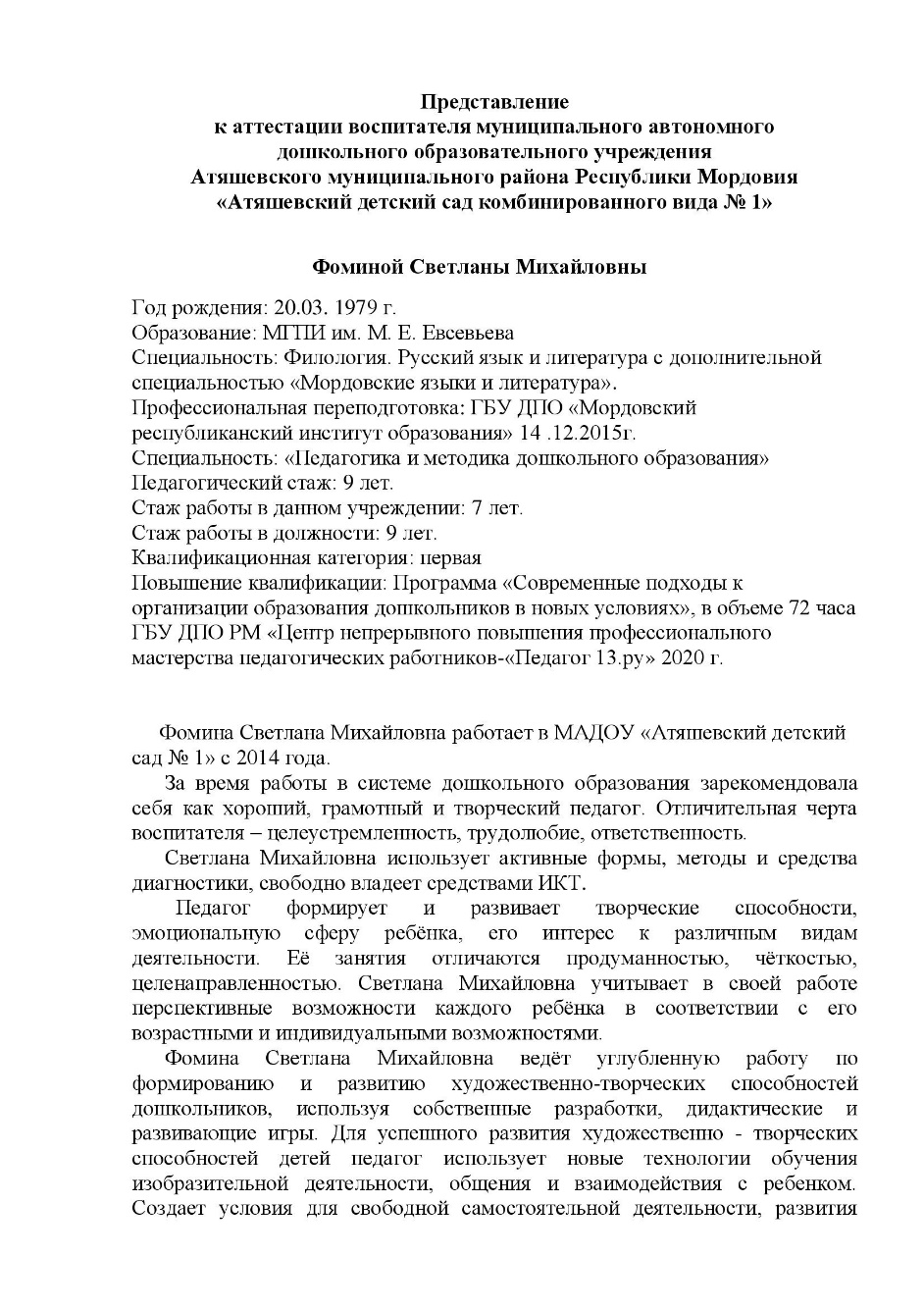 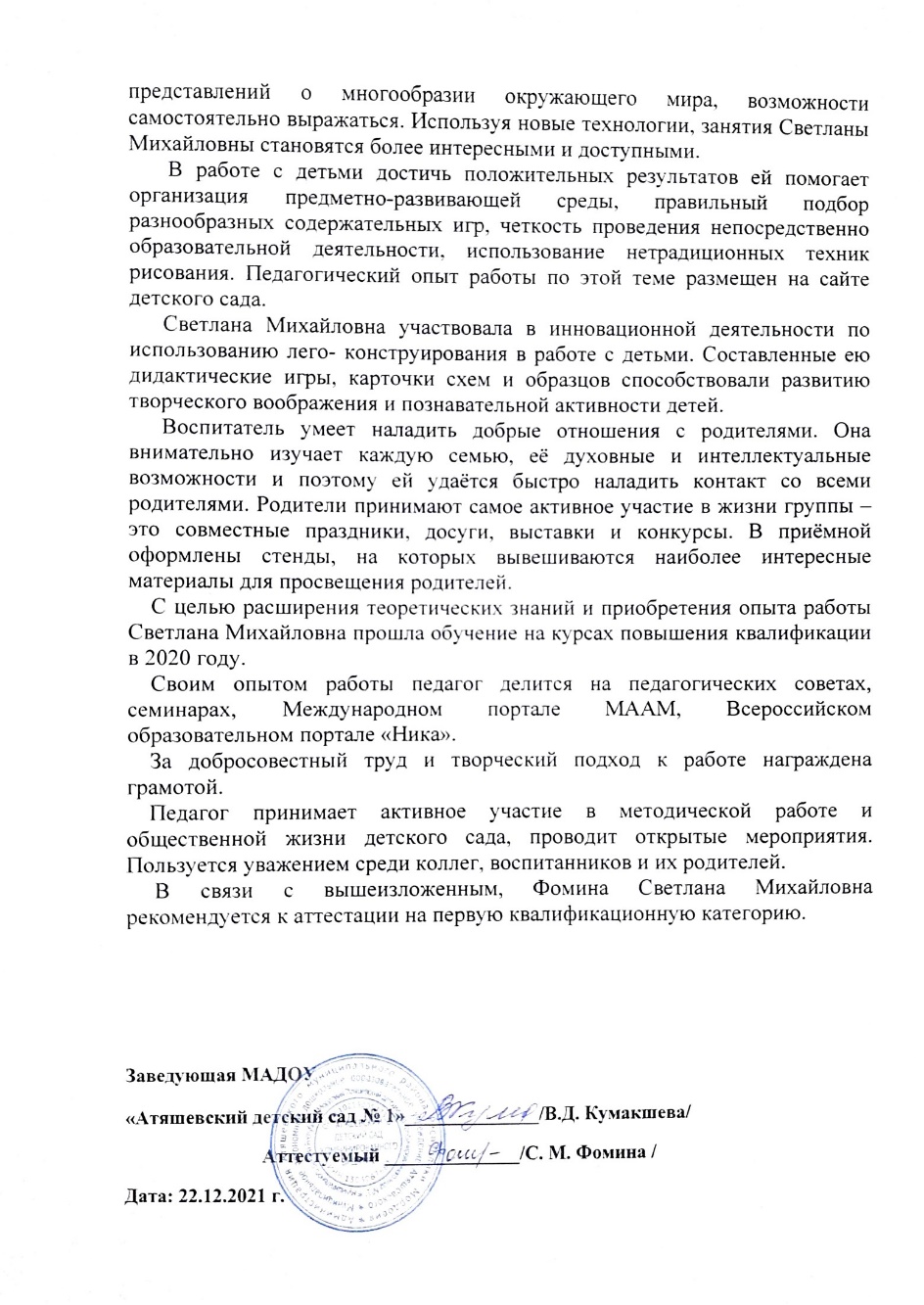 УЧАСТИЕ В ИННОВАЦИОННОЙ (ЭКСПЕРИМЕНТАЛЬНОЙ) ДЕЯТЕЛЬНОСТИ
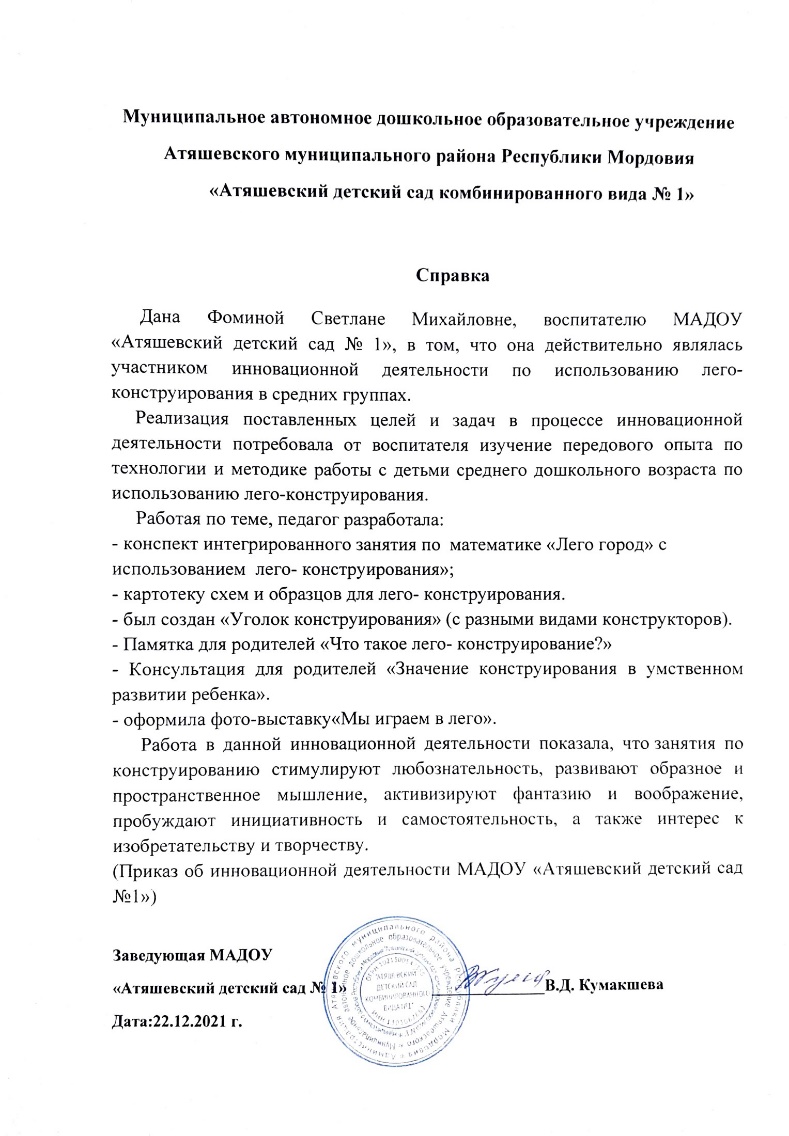 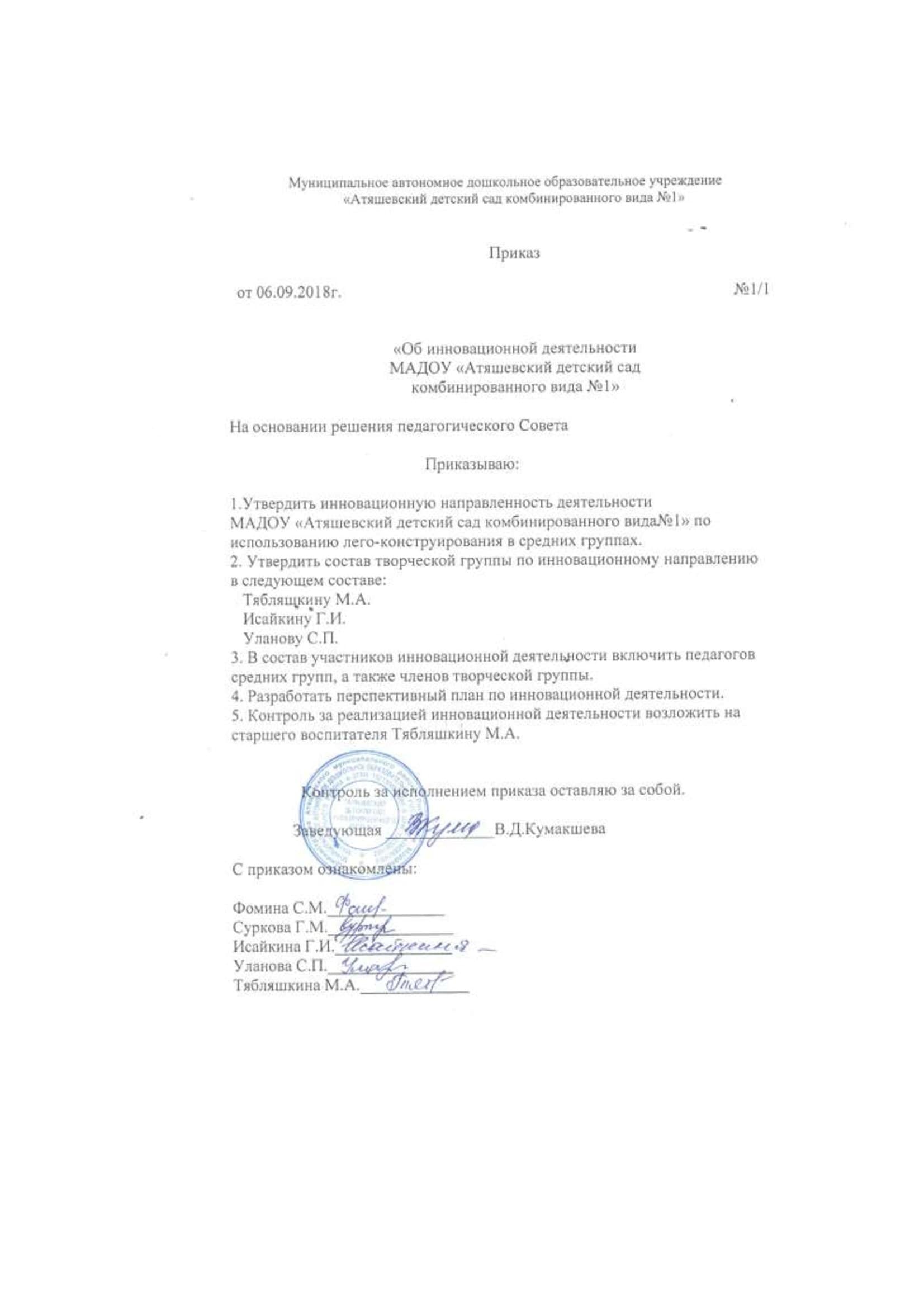 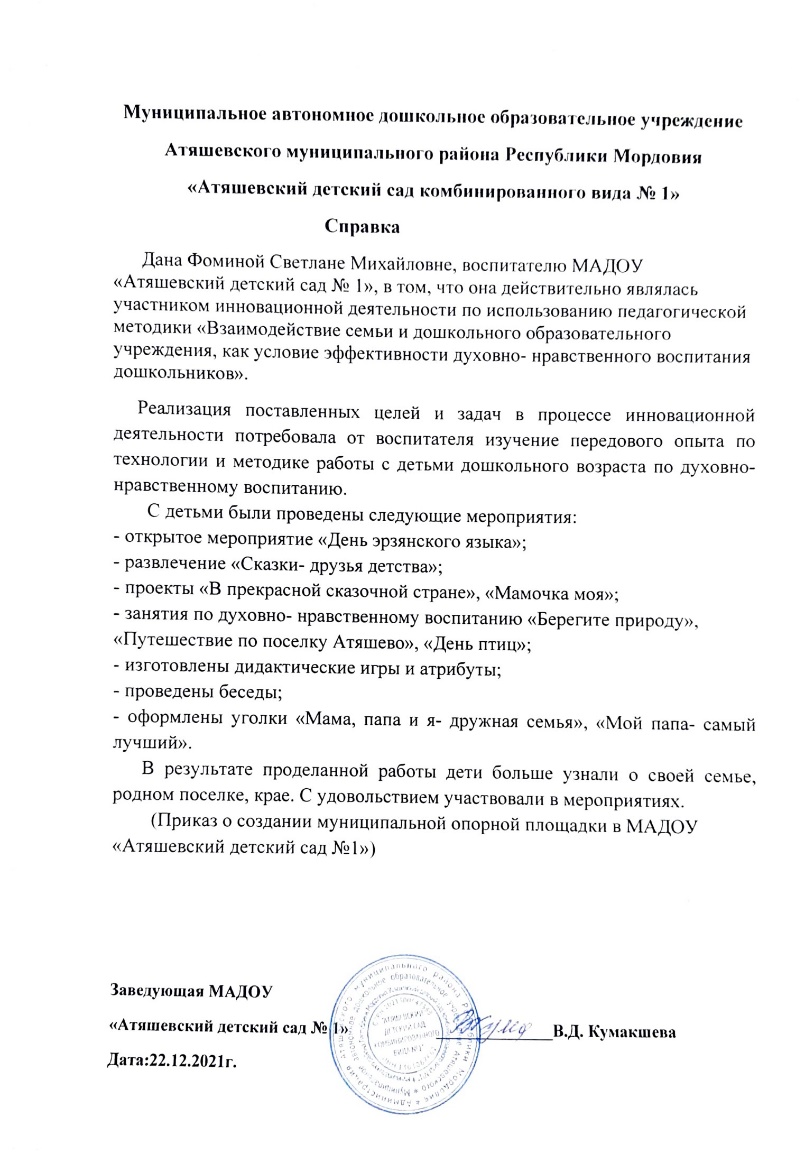 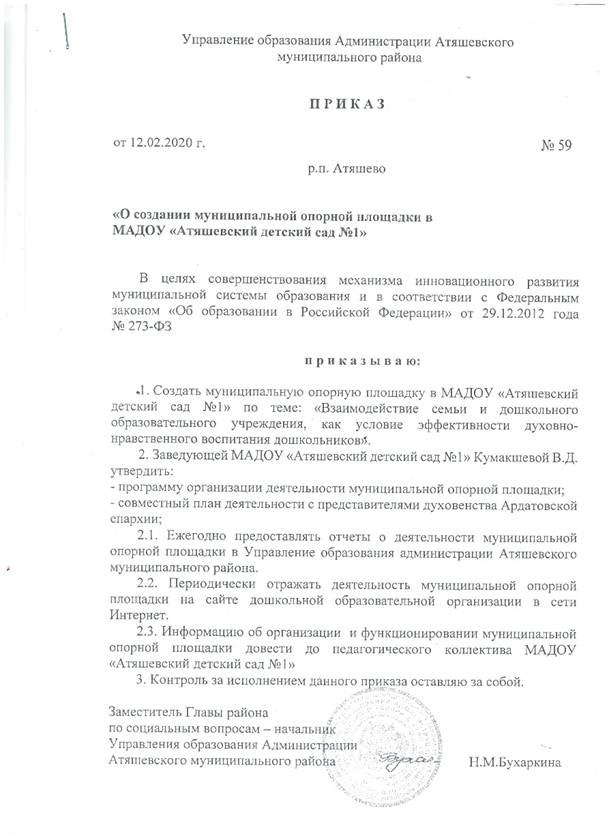 НАСТАВНИЧЕСТВО
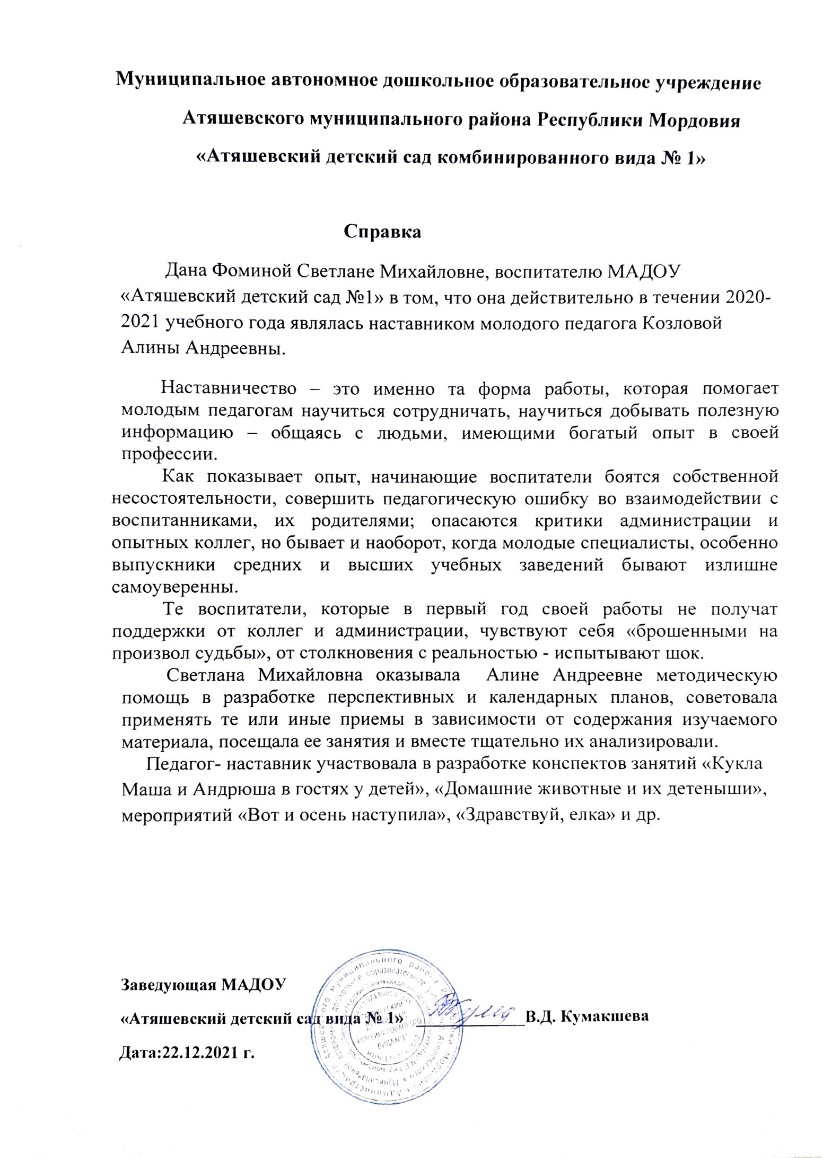 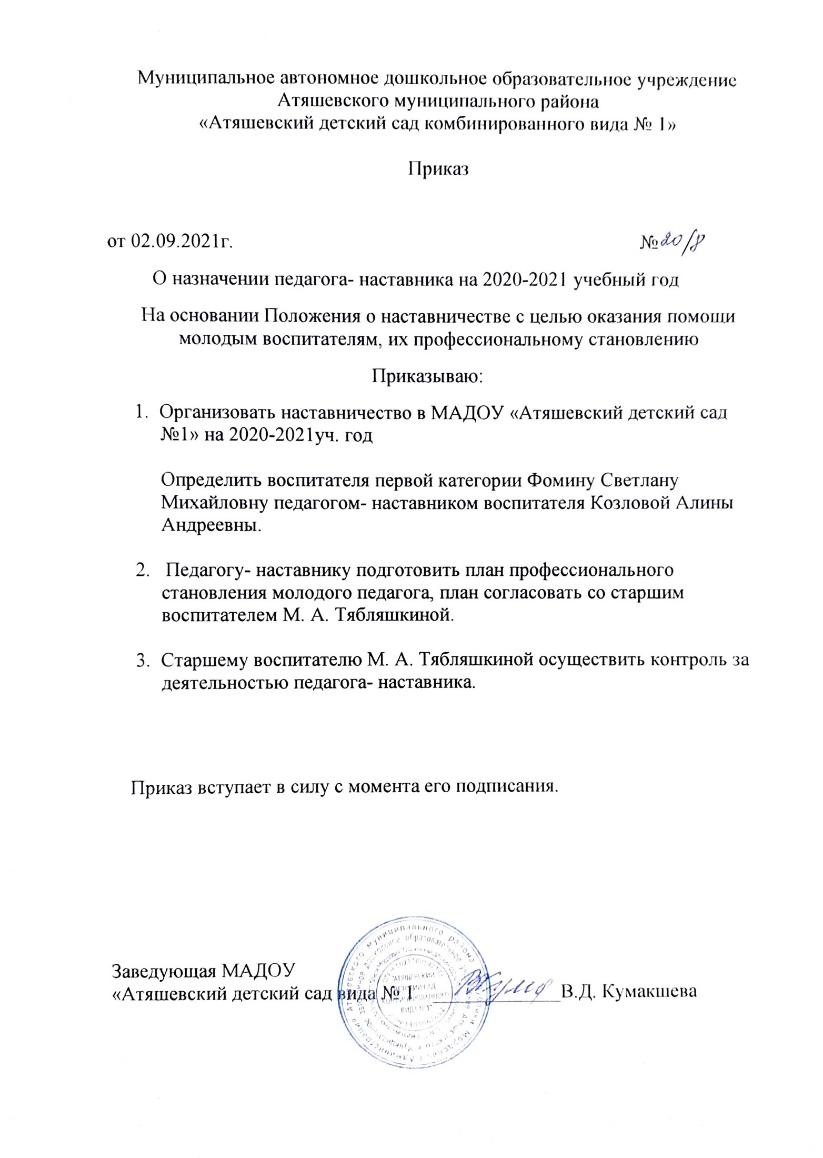 НАЛИЧИЕ ПУБЛИКАЦИЙ, ВКЛЮЧАЯ ИНТЕРНЕТ-ПУБЛИКАЦИИ
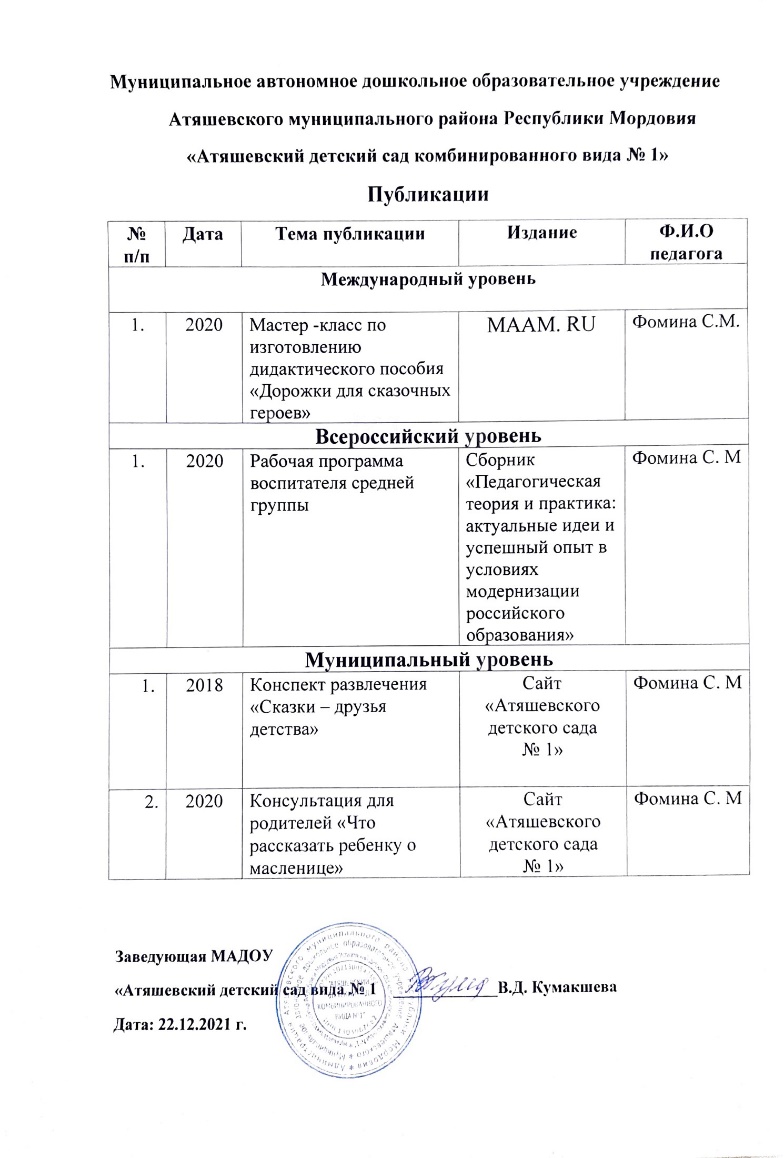 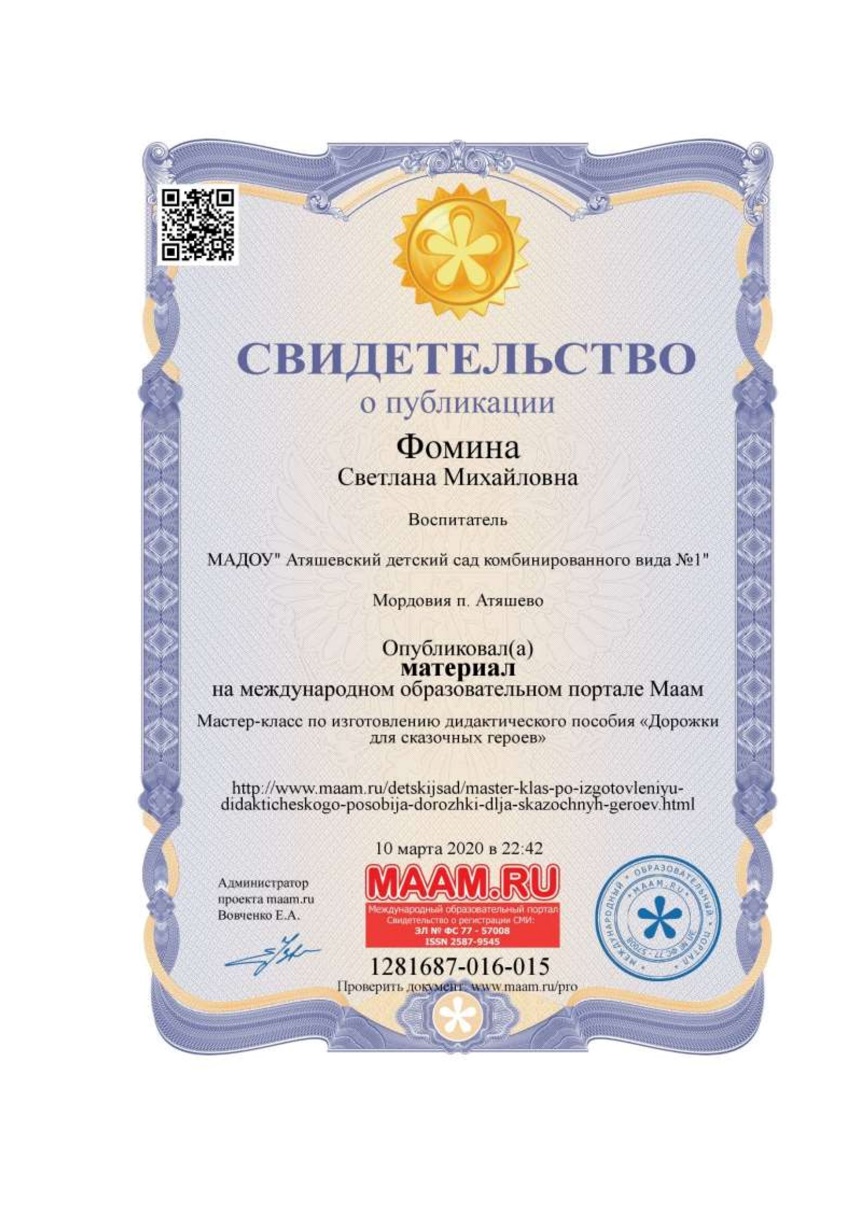 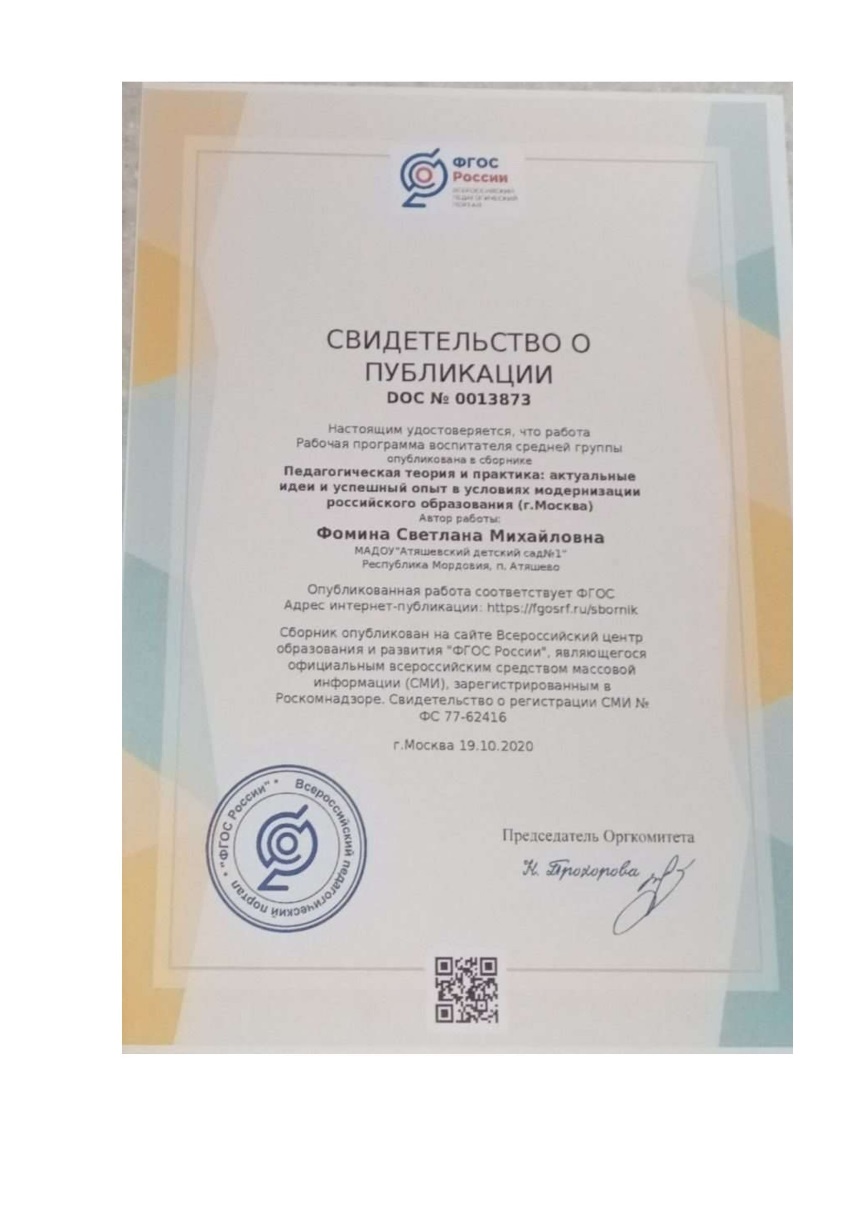 РЕЗУЛЬТАТЫ УЧАСТИЯ ВОСПИТАННИКОВ В КОНКУРСАХ, ВЫСТАВКАХ, ТУРНИРАХ, СОРЕВНОВАНИЯХ, АКЦИЯХ, ФЕСТИВАЛЯХ
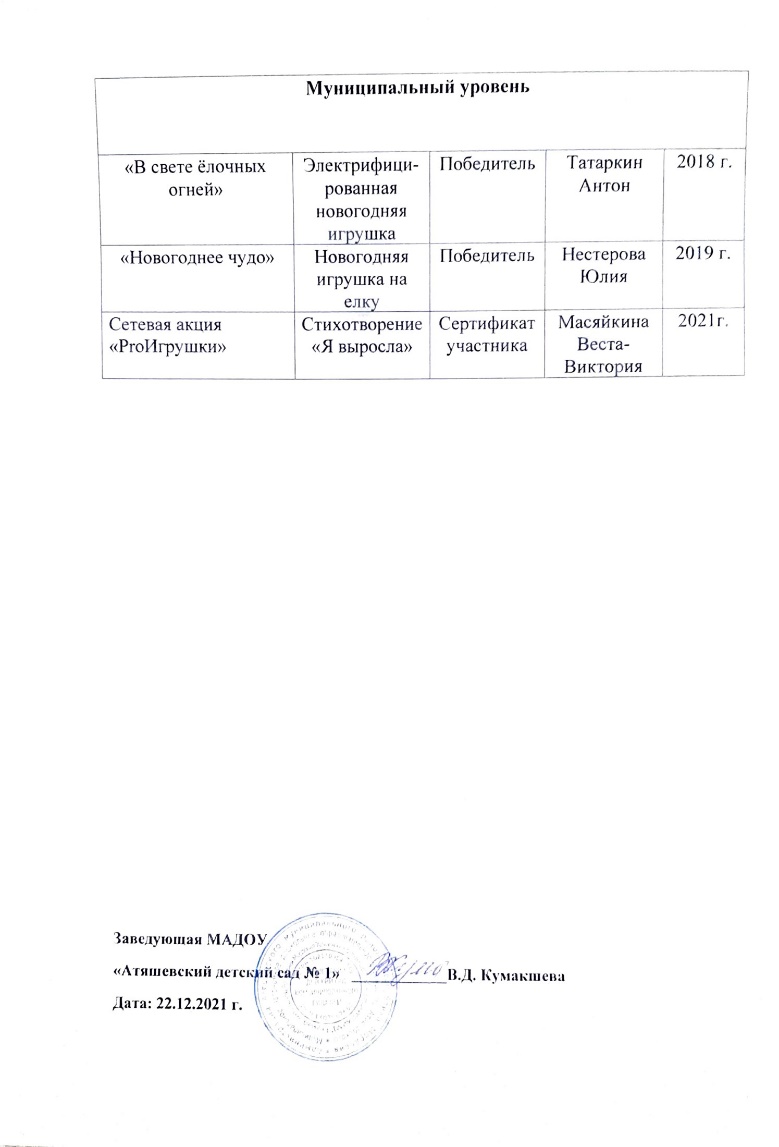 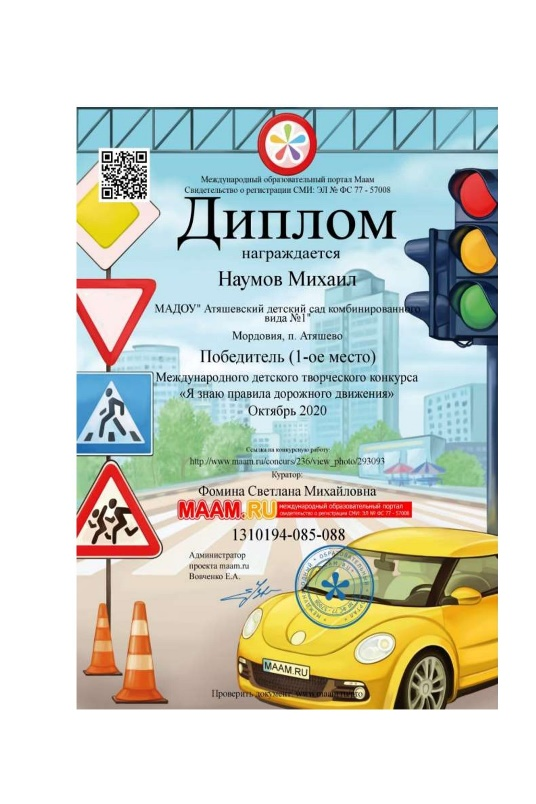 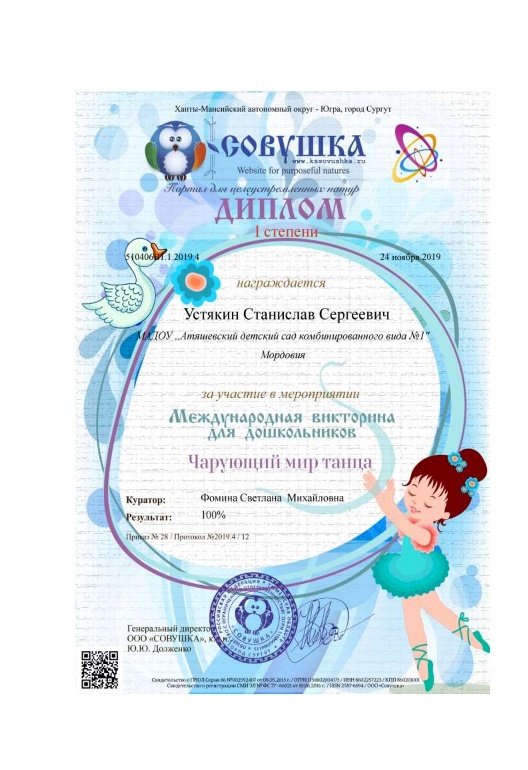 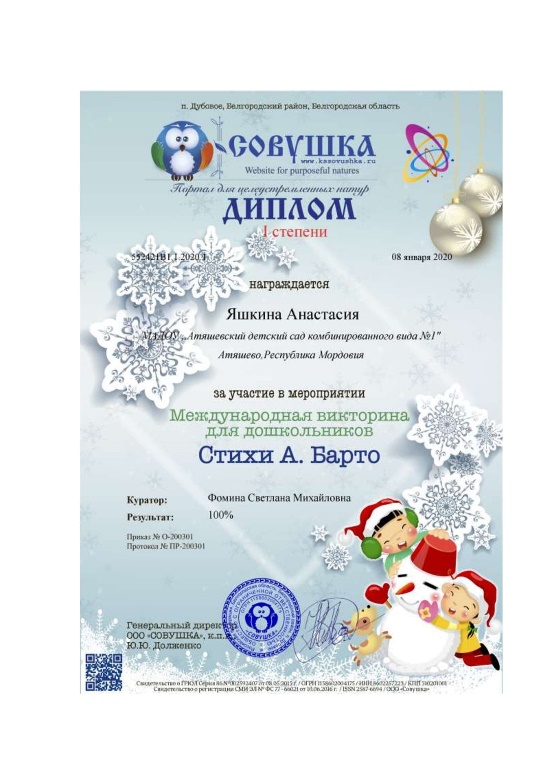 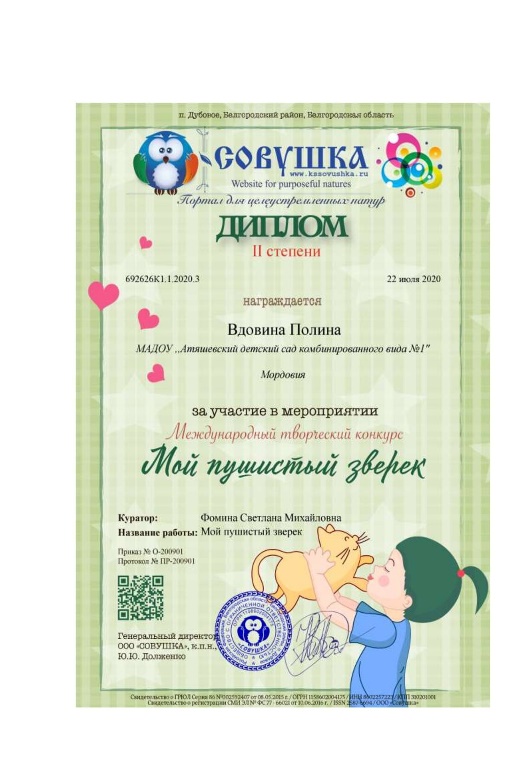 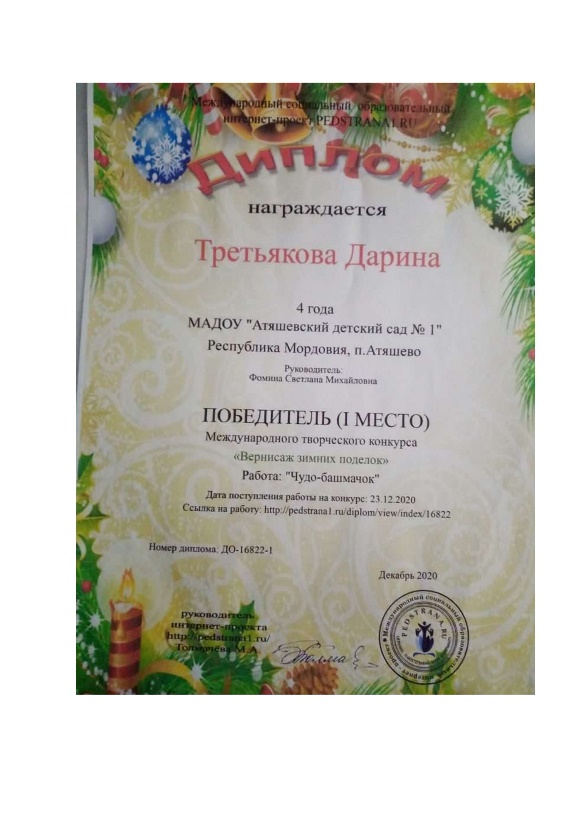 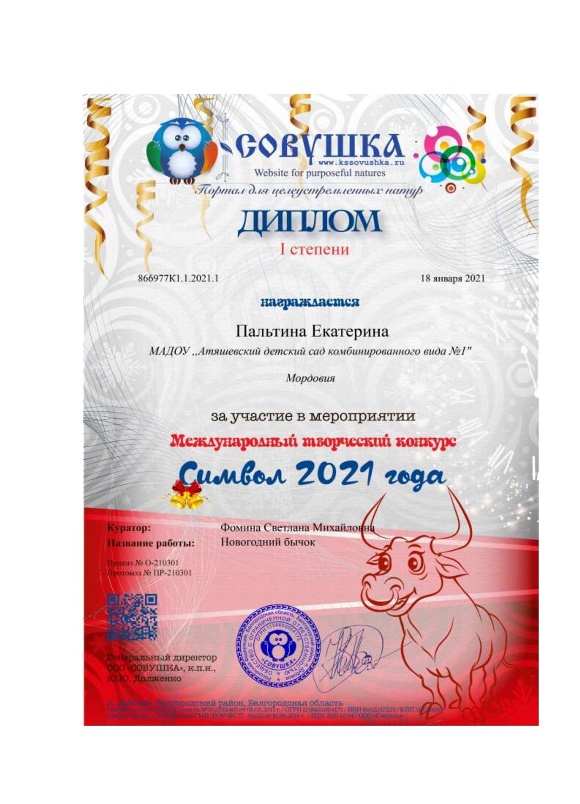 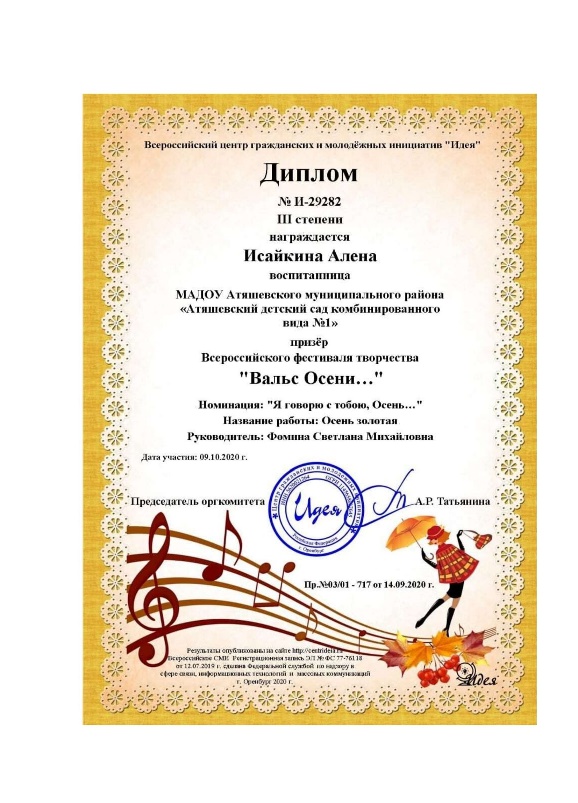 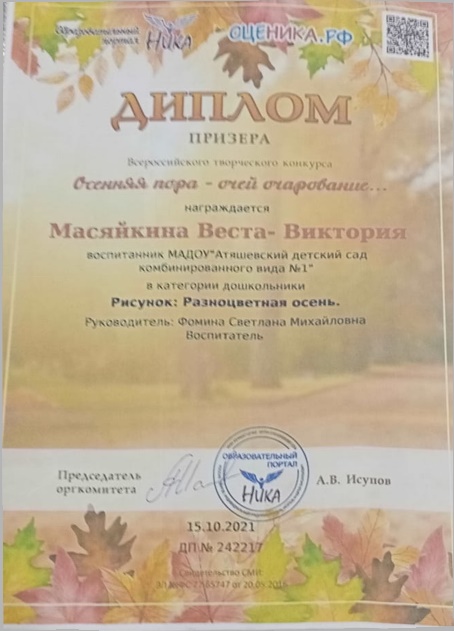 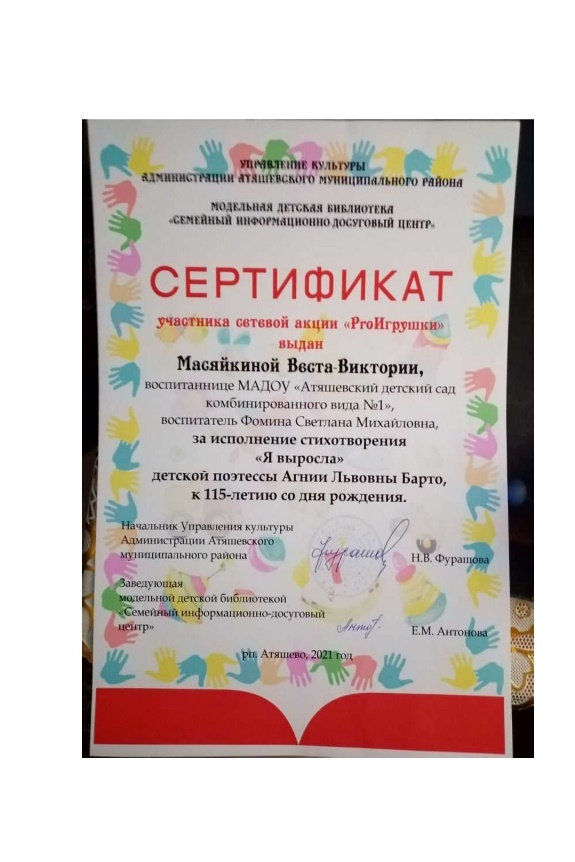 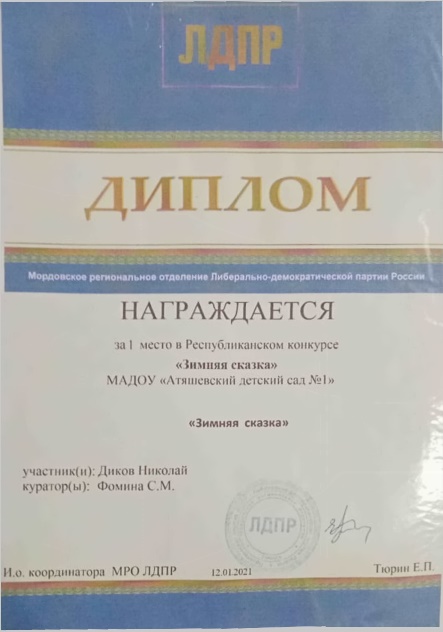 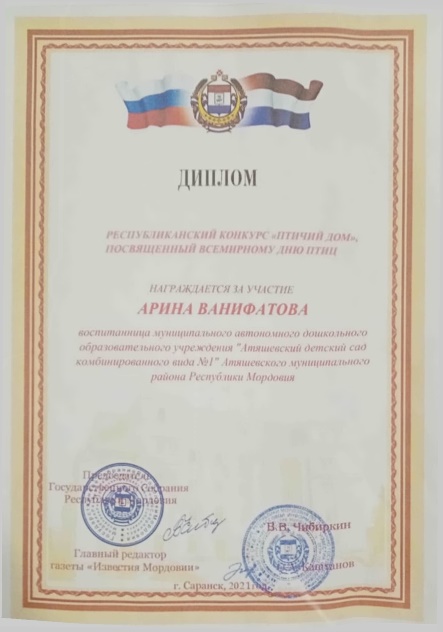 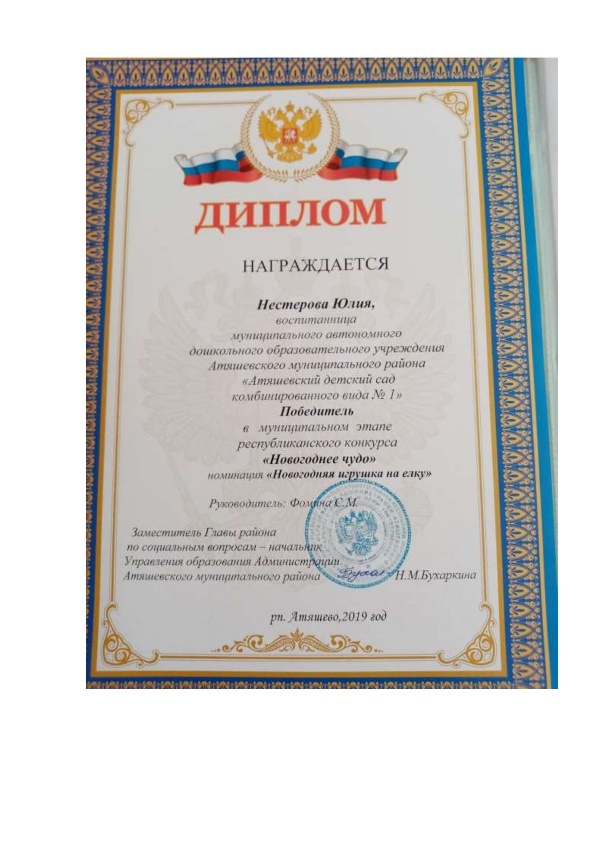 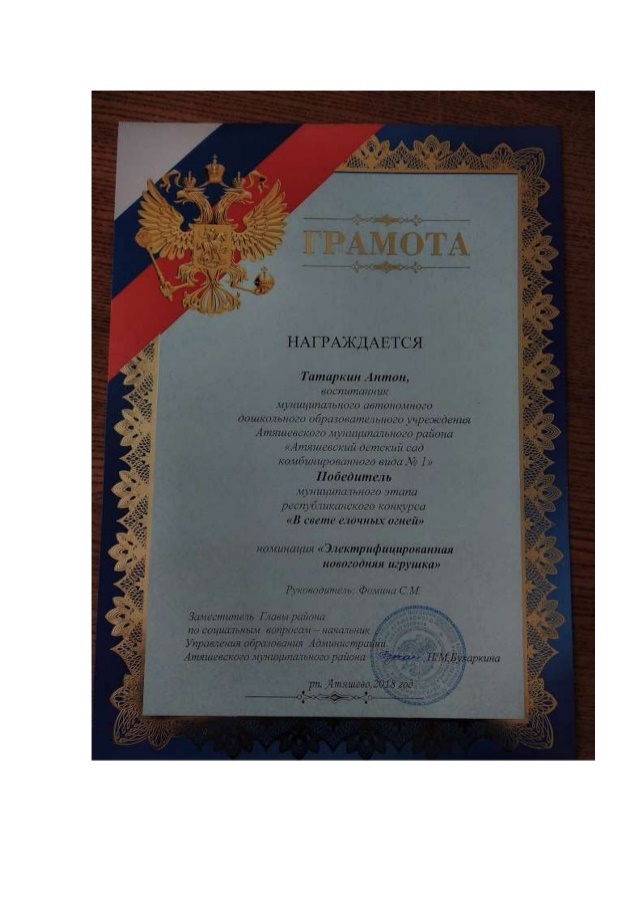 ВЫСТУПЛЕНИЯ НА ЗАСЕДАНИЯХ МЕТОДИЧЕСКИХСОВЕТОВ,НАУЧНО-ПРАКТИЧЕСКИХ КОНФЕРЕНЦИЯХ, ПЕДАГОГИЧЕСКИХ ЧТЕНИЯХ,СЕМИНАРАХ, СЕКЦИЯХ, ФОРУМАХ, РАДИОПЕРЕДАЧАХ
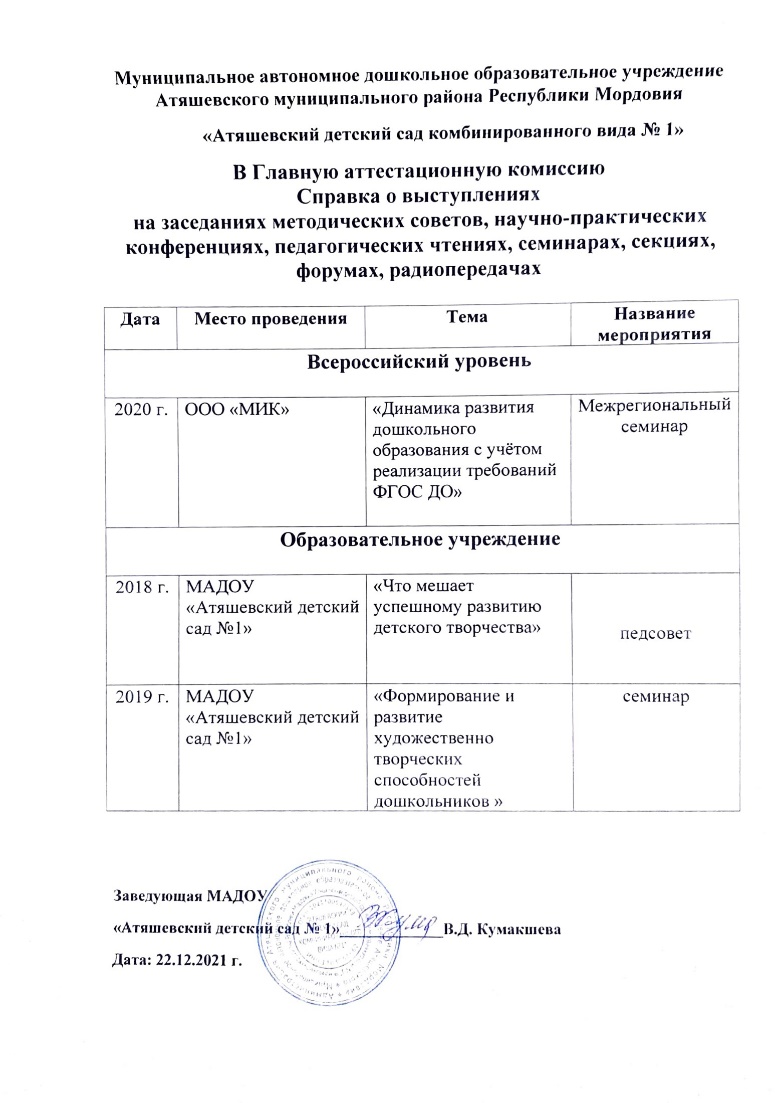 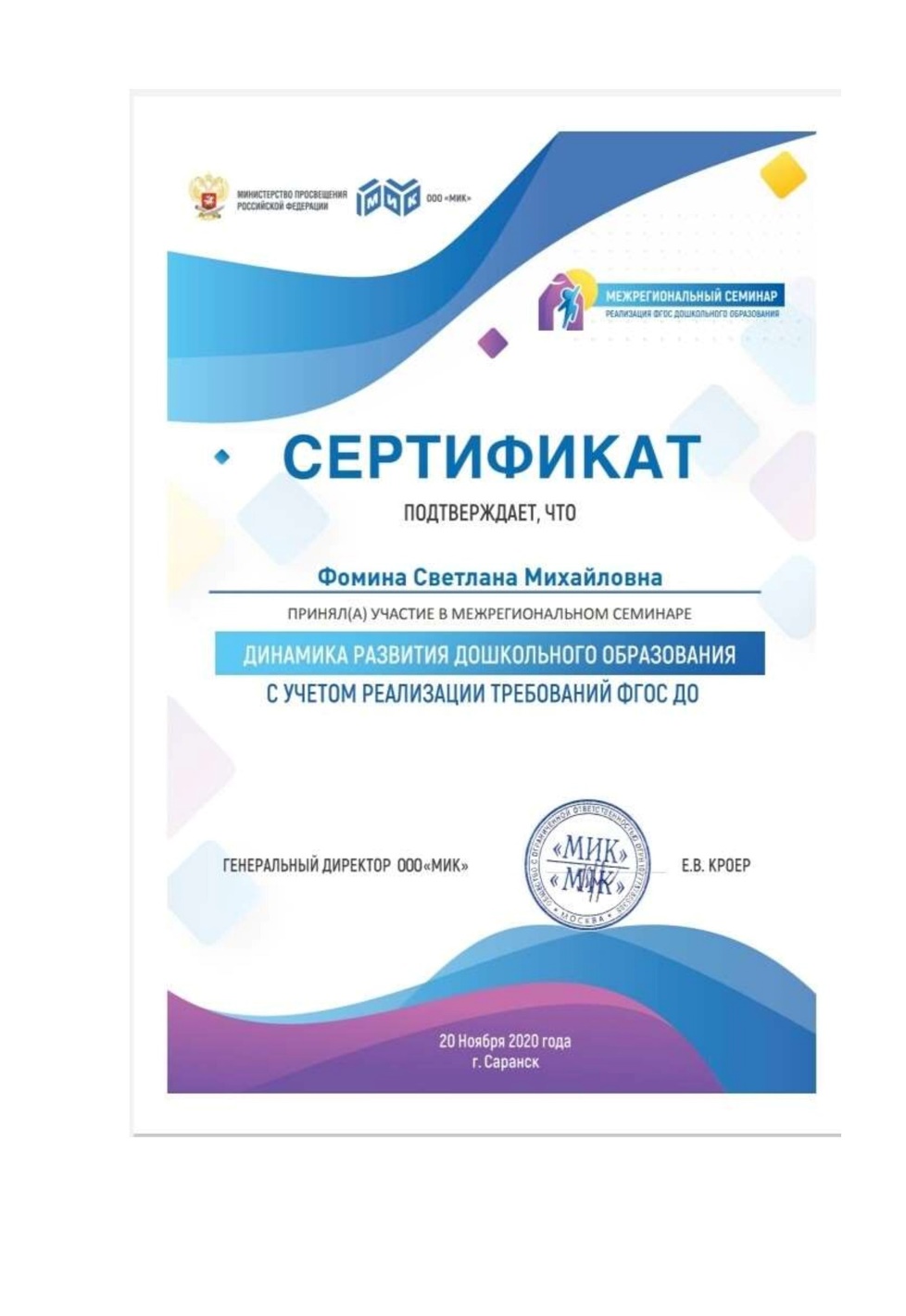 ПРОВЕДЕНИЕ ОТКРЫТЫХ ЗАНЯТИЙ, МАСТЕР-КЛАССОВ, МЕРОПРИЯТИЙ
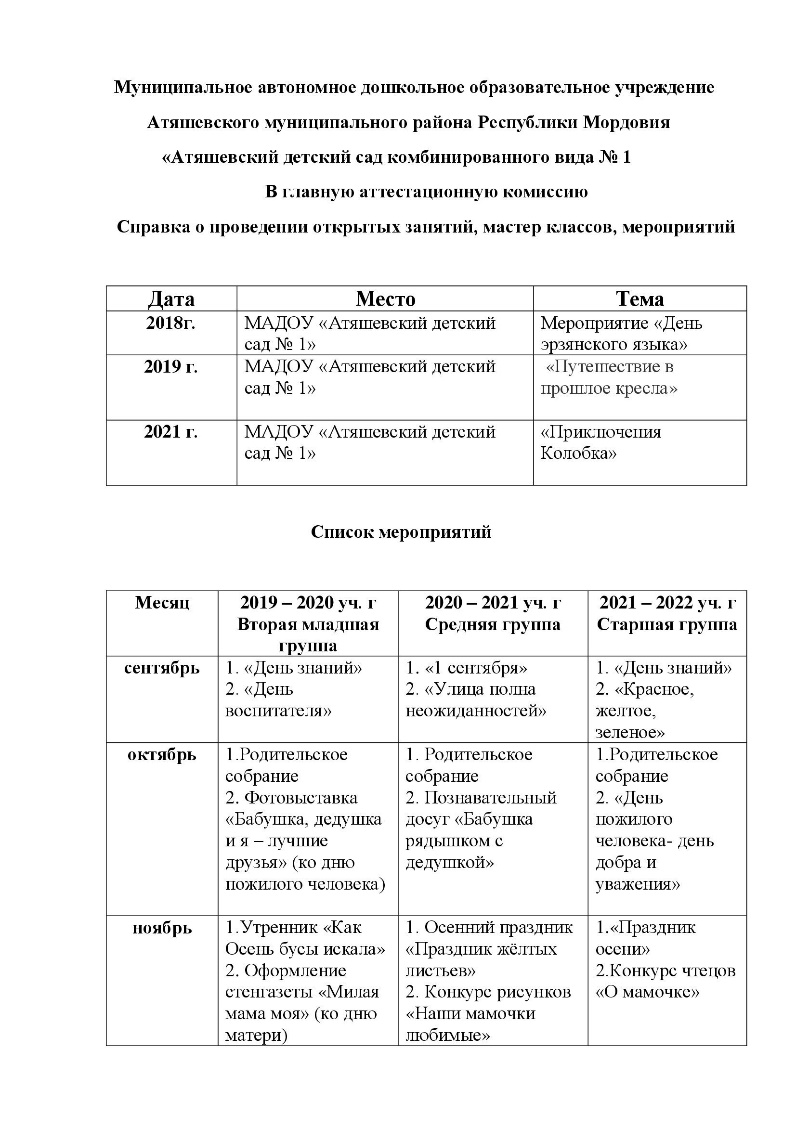 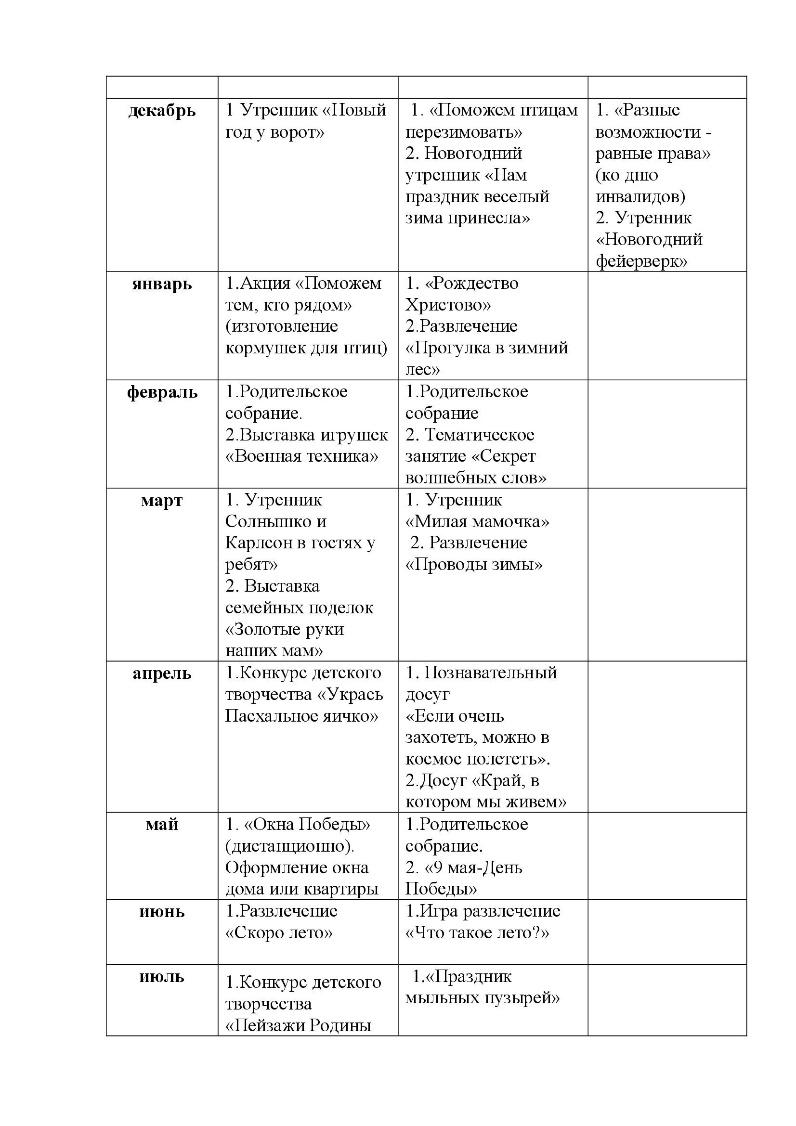 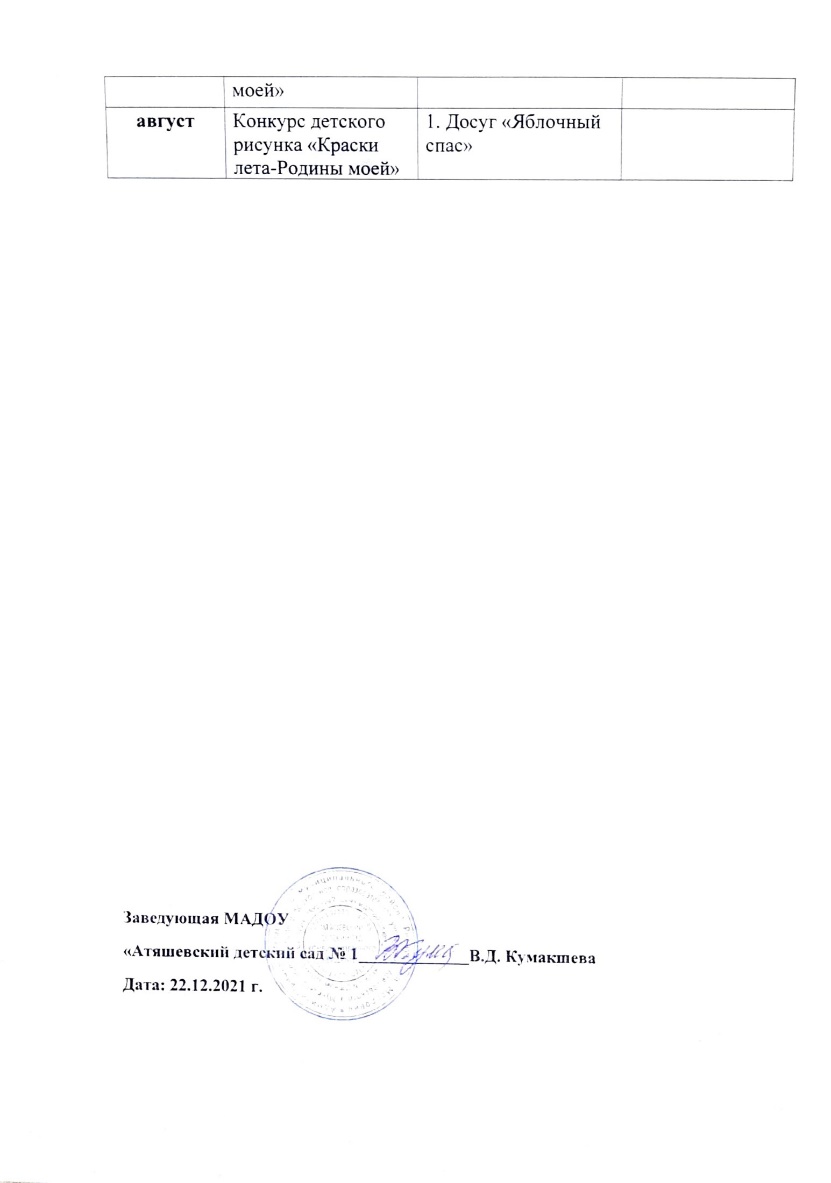 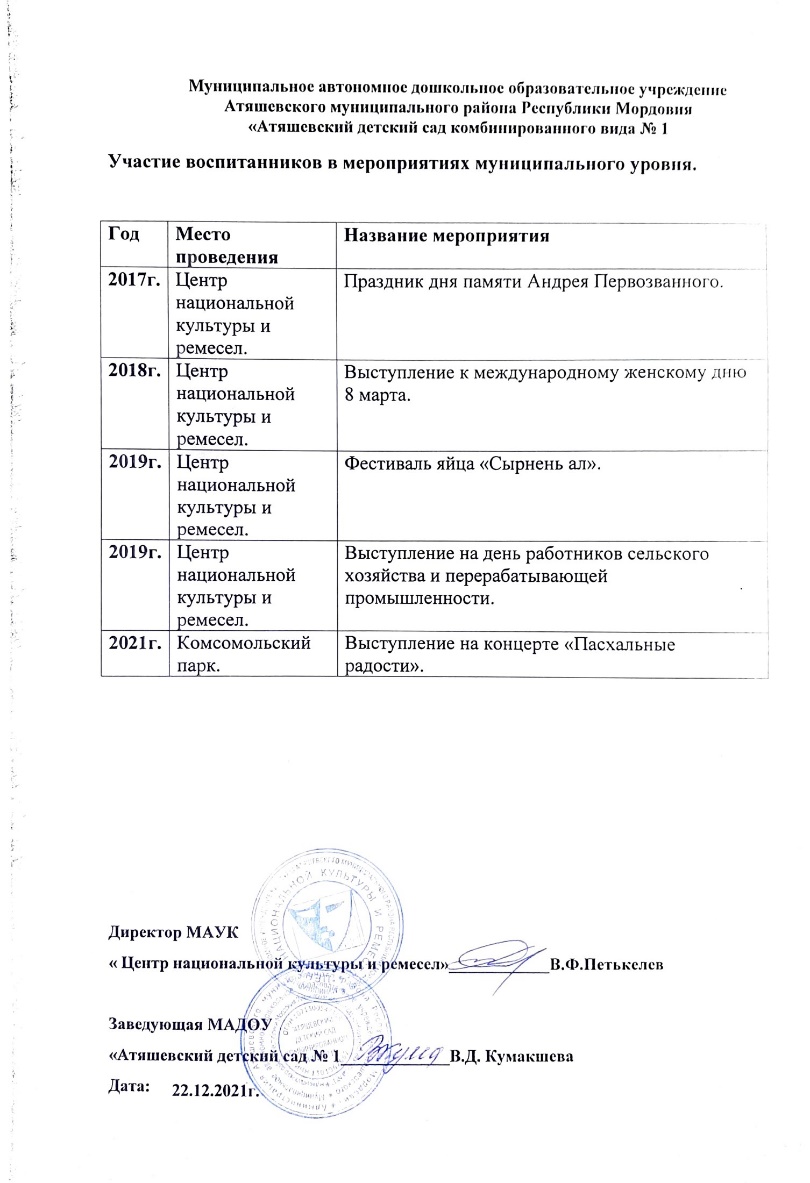 ОБЩЕСТВЕННО-ПЕДАГОГИЧЕСКАЯ АКТИВНОСТЬ ПЕДАГОГА: УЧАСТИЕ В КОМИССИЯХ , ПЕДАГОГИЧЕСКИХ СООБЩЕСТВАХ, В ЖЮРИ КОНКУРСАХ
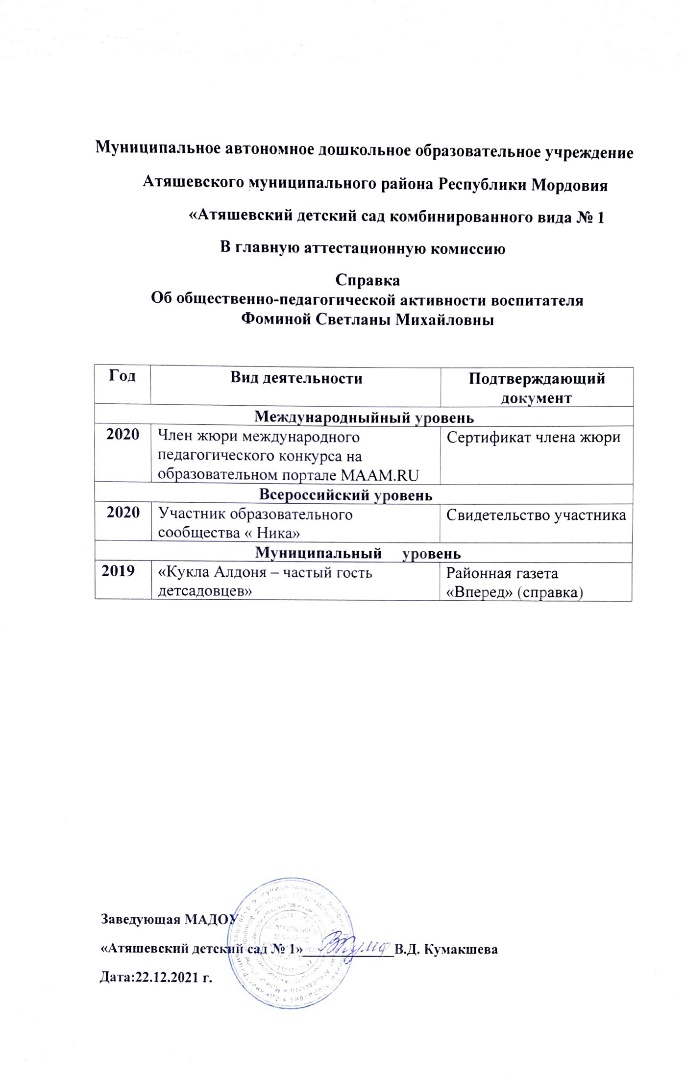 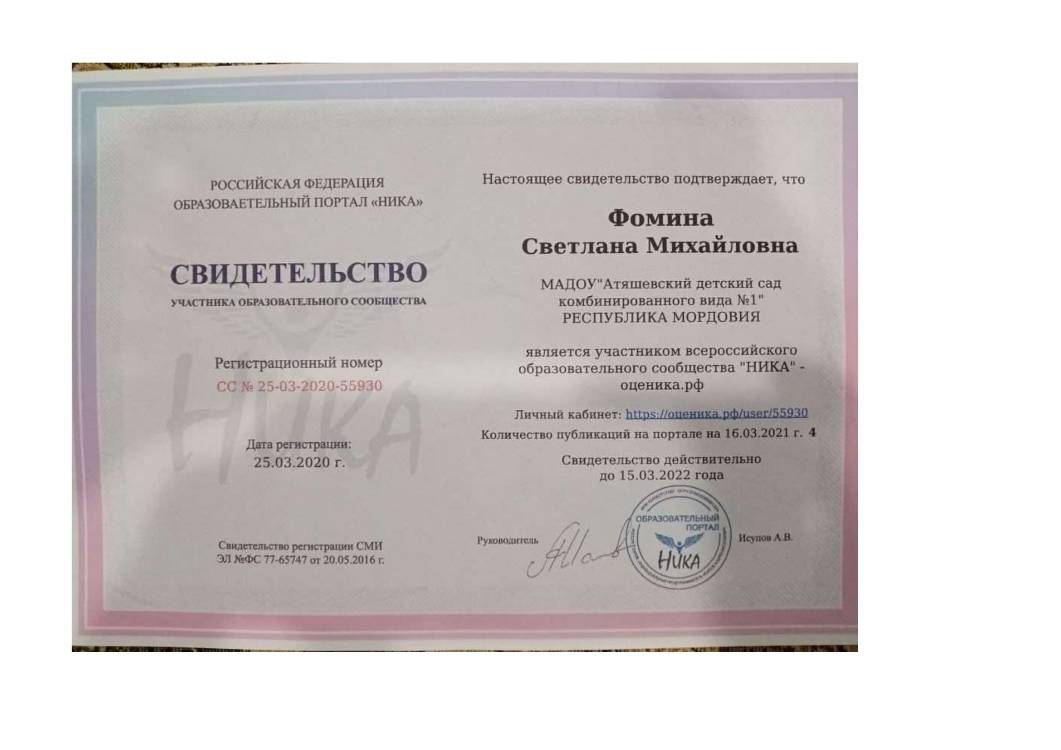 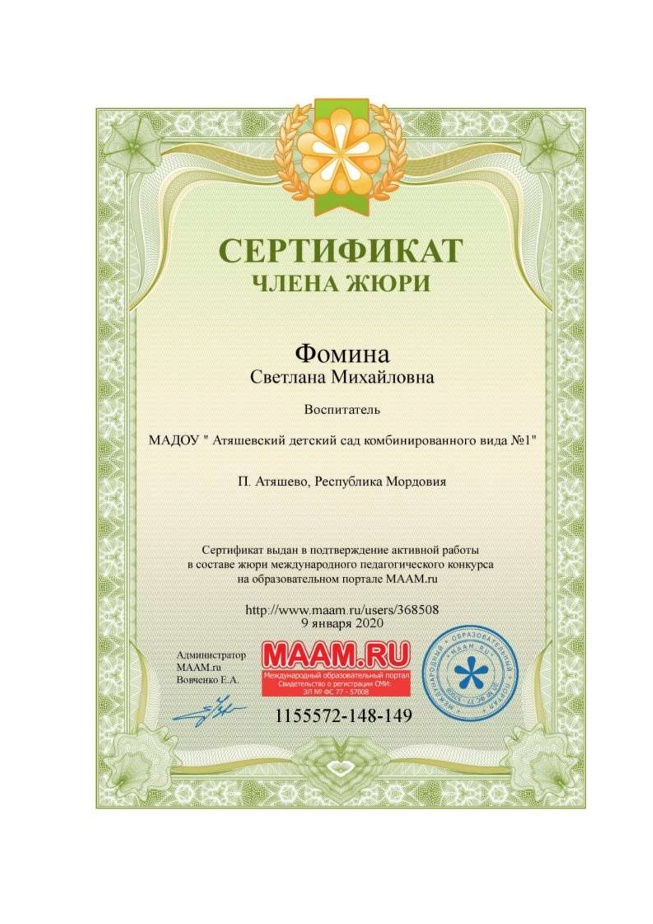 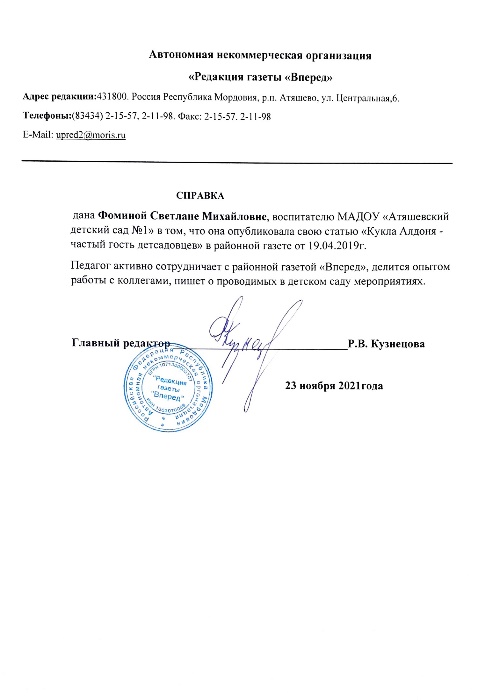 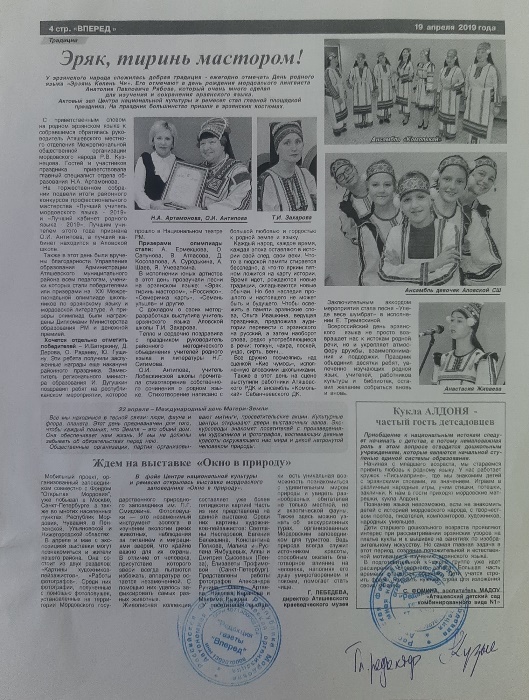 ПОЗИТИВНЫЕ РЕЗУЛЬТАТЫ РАБОТЫ С ВОСПИТАННИКАМИ.
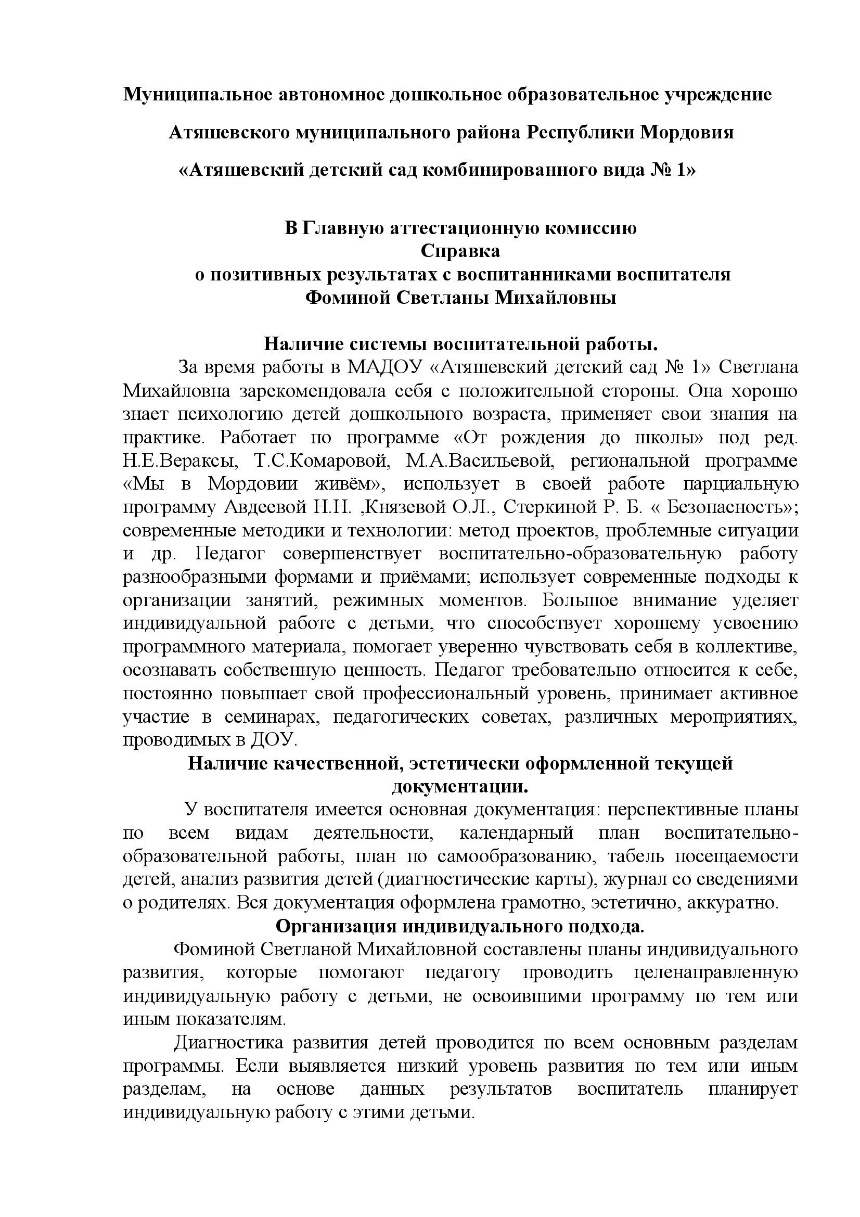 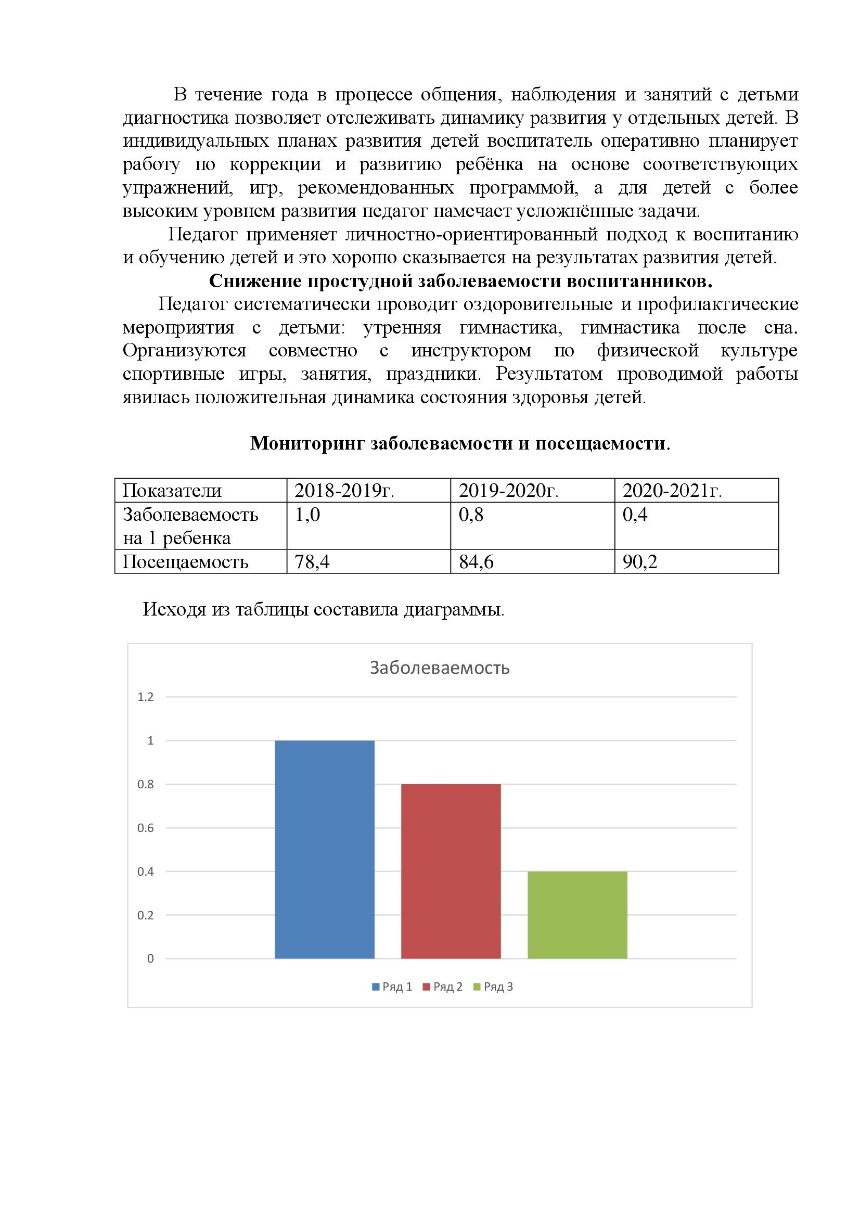 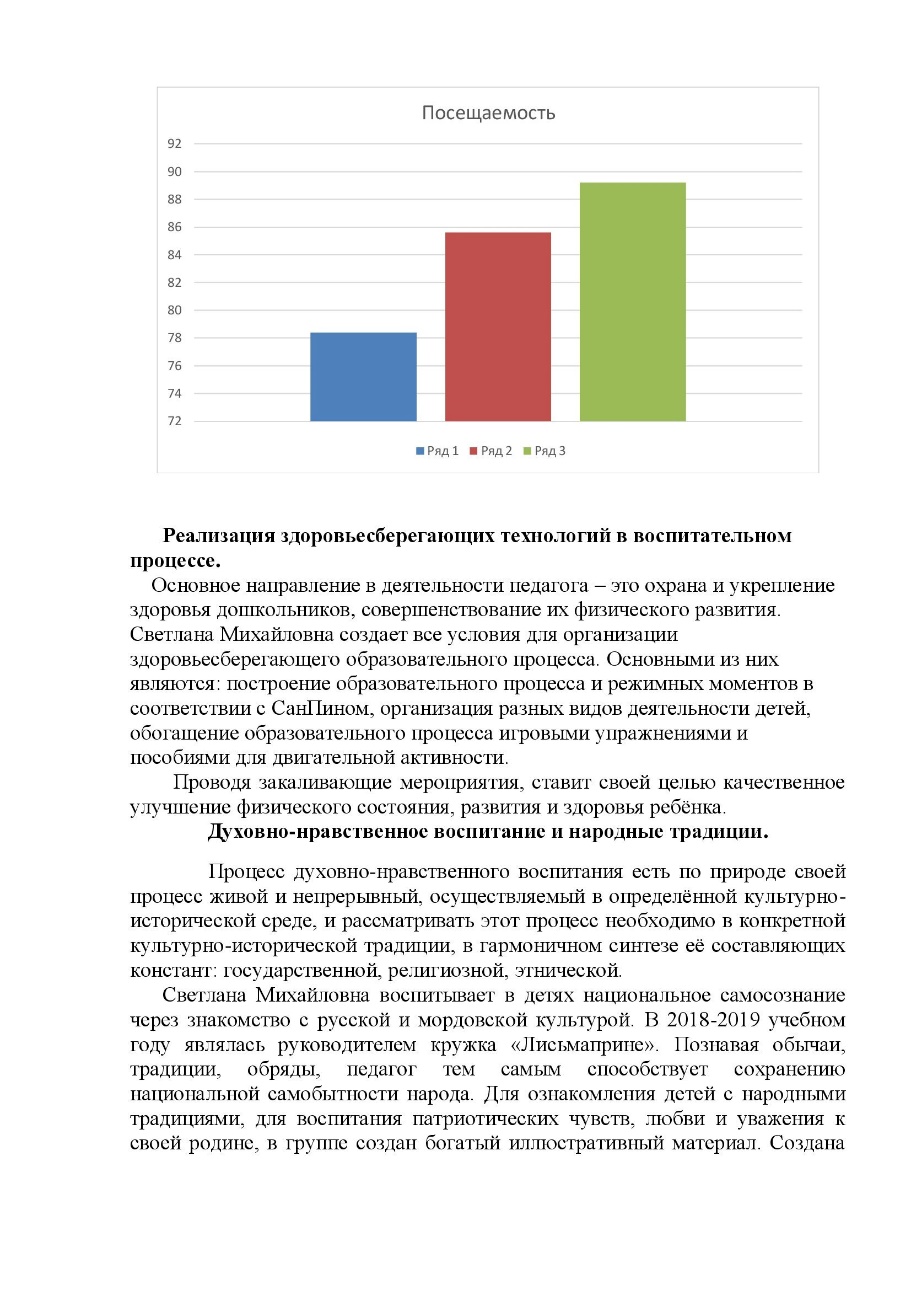 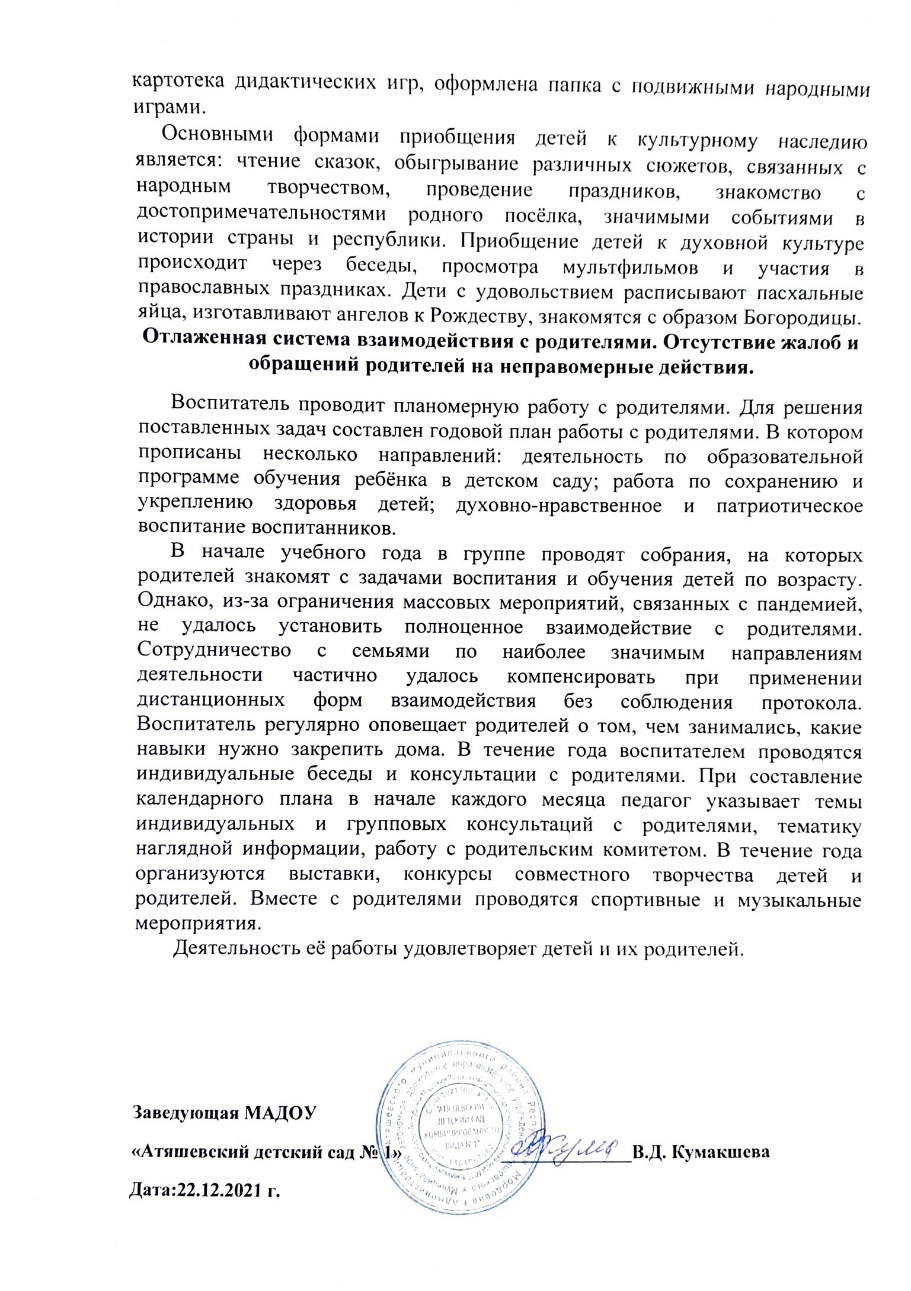 КАЧЕСТВО ВЗАИМОДЕЙСТВИЯ С РОДИТЕЛЯМИ
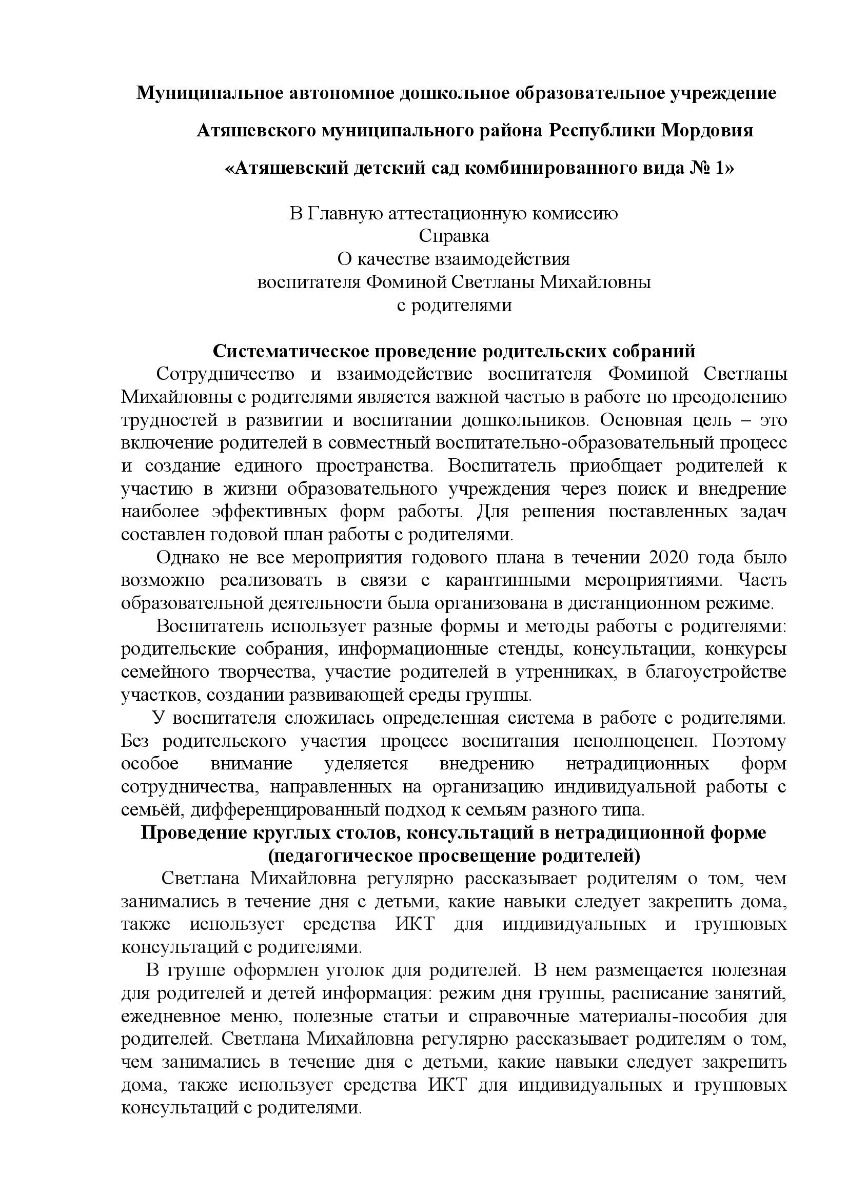 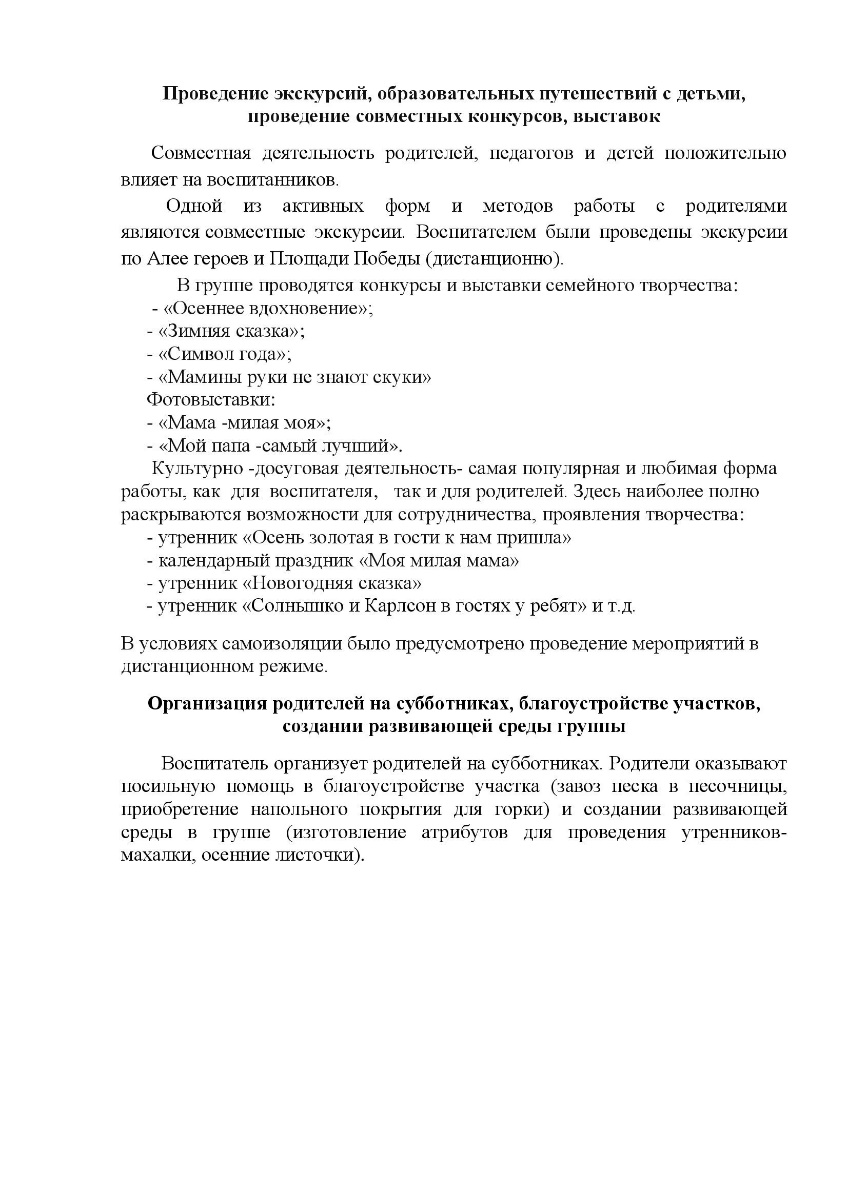 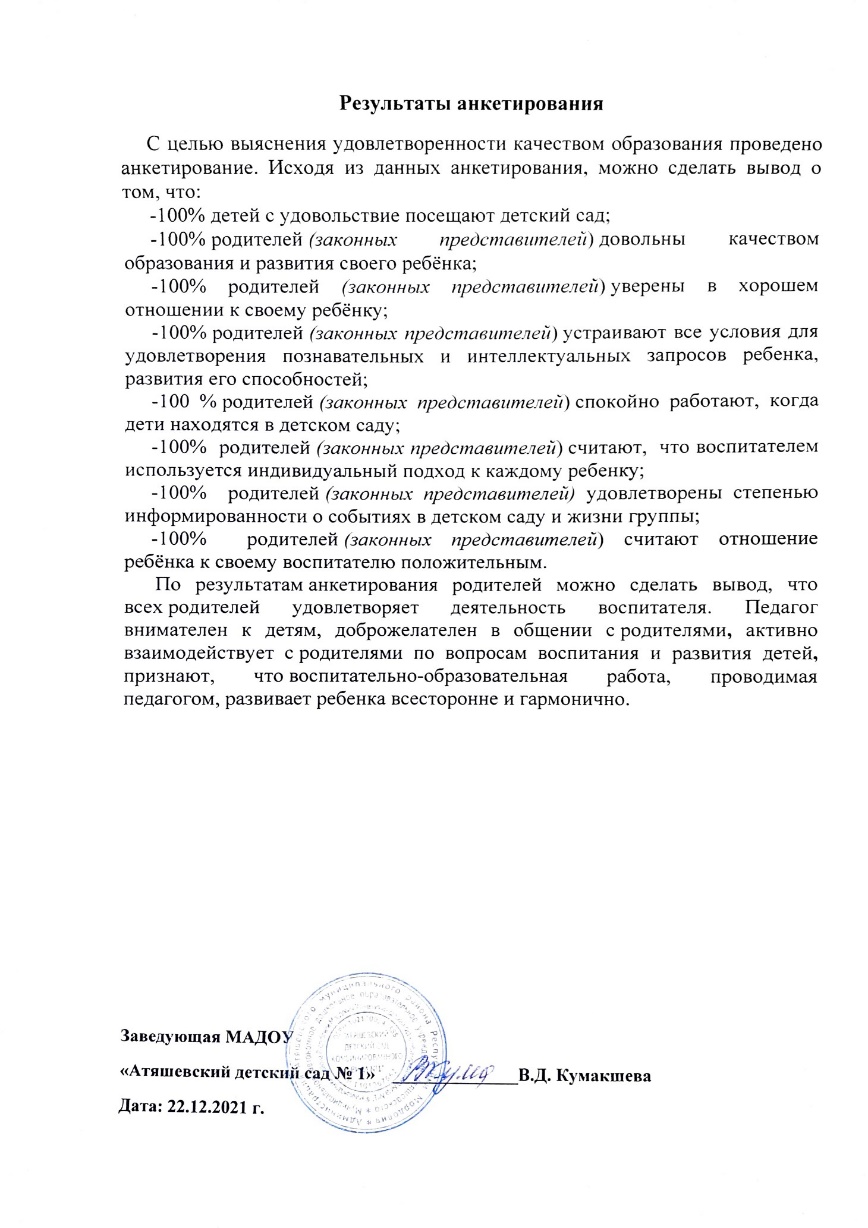 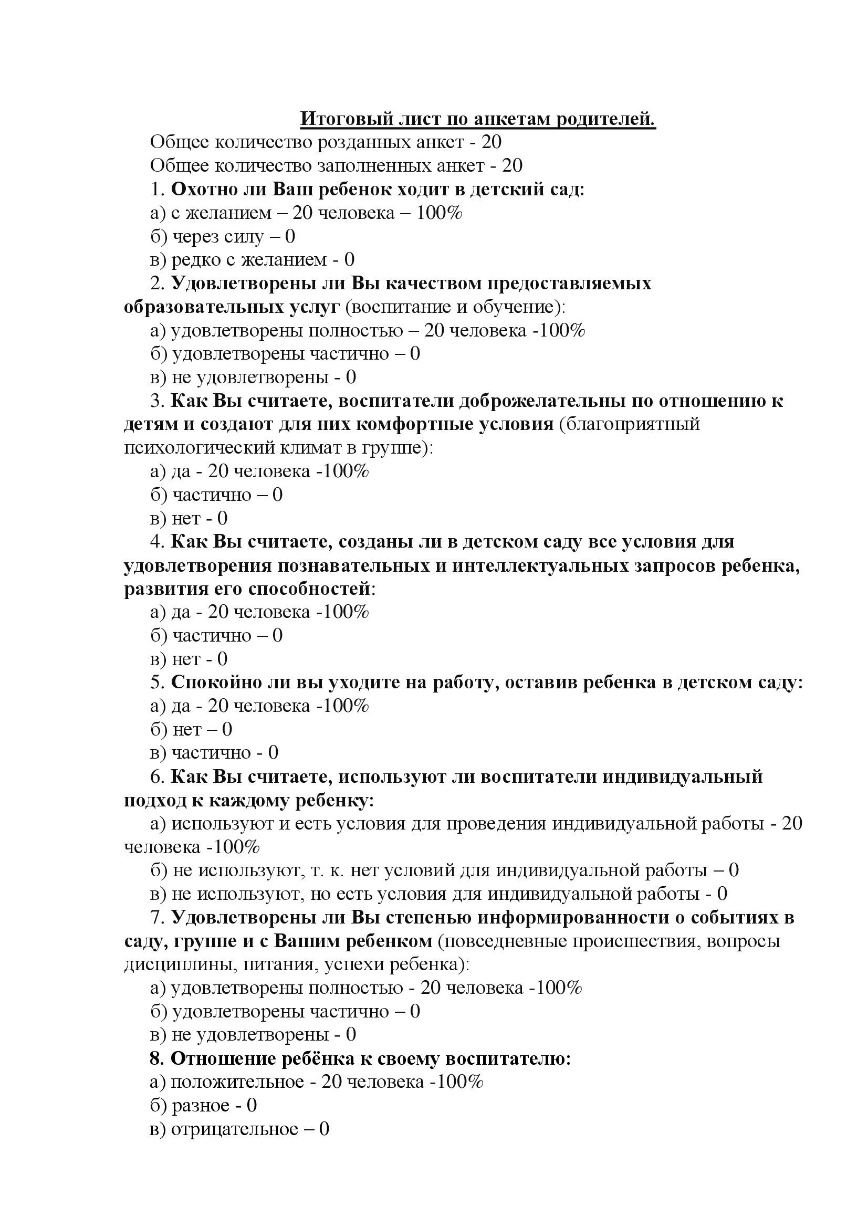 УЧАСТИЕ ПЕДАГОГА В ПРОФЕССИОНАЛЬНЫХ КОНКУРСАХ
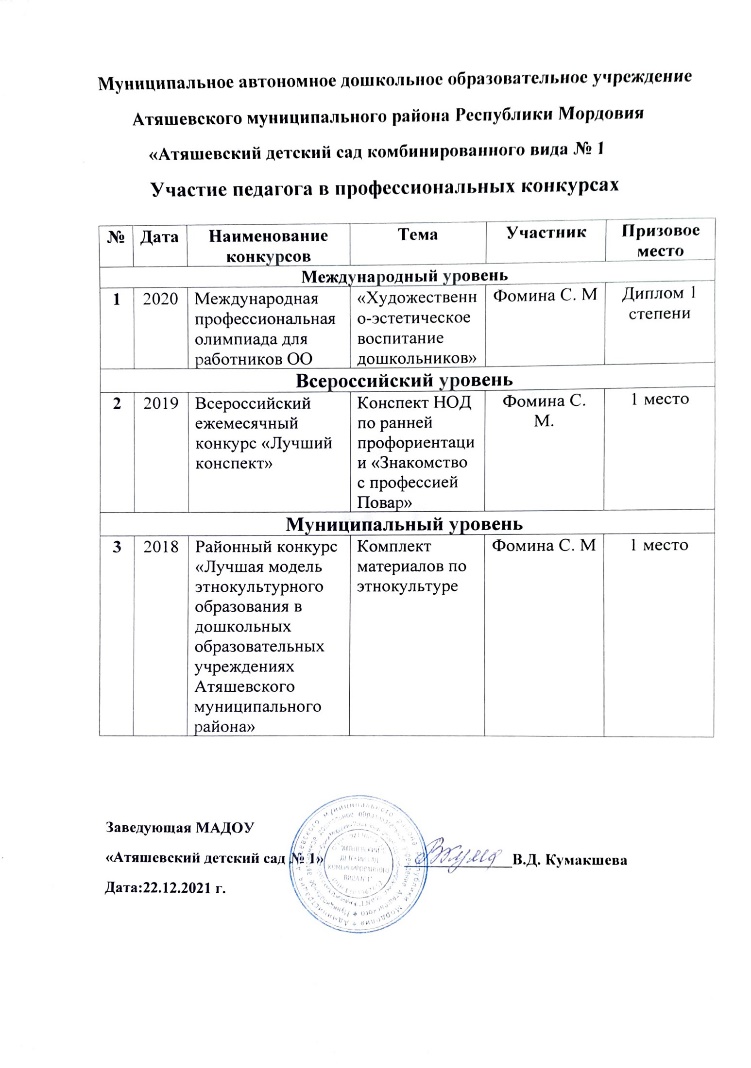 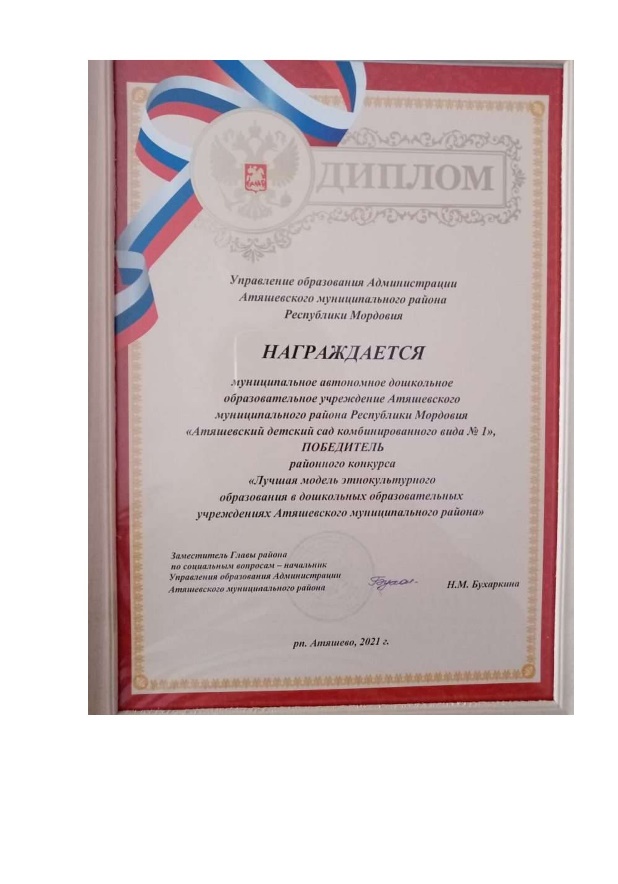 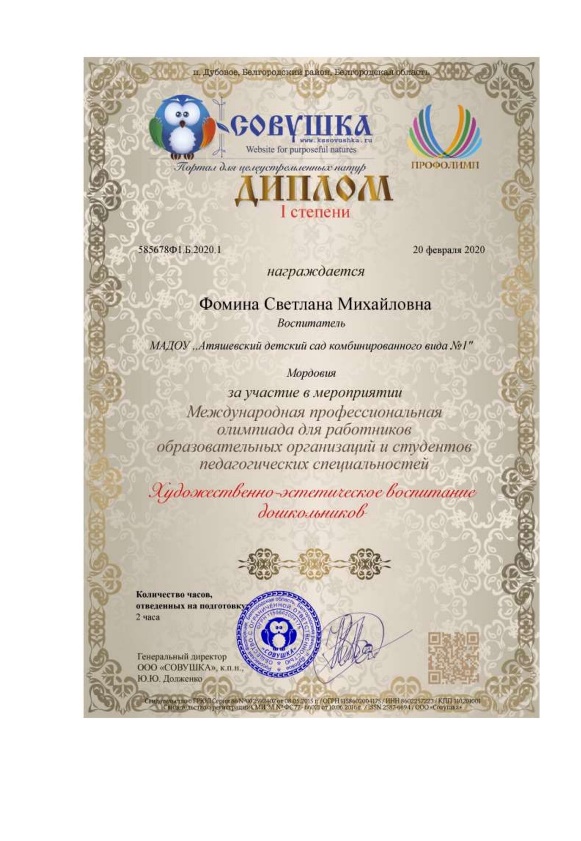 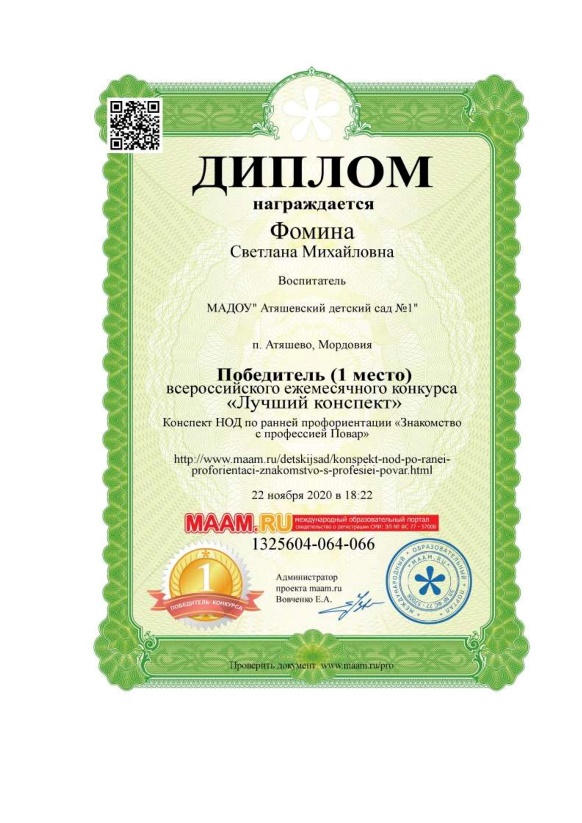 НАГРАДЫ И ПООЩРЕНИЯ ПЕДАГОГА
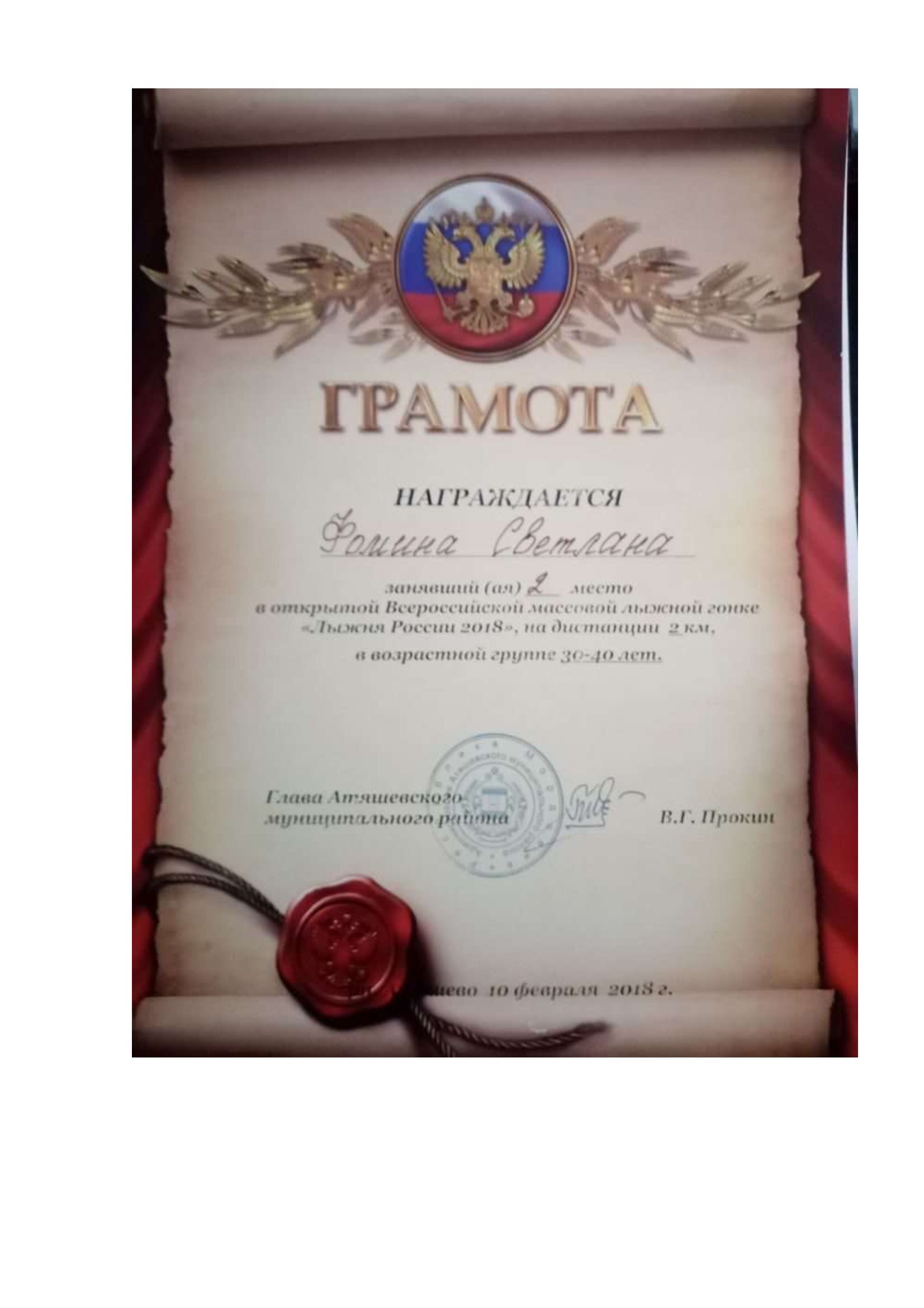 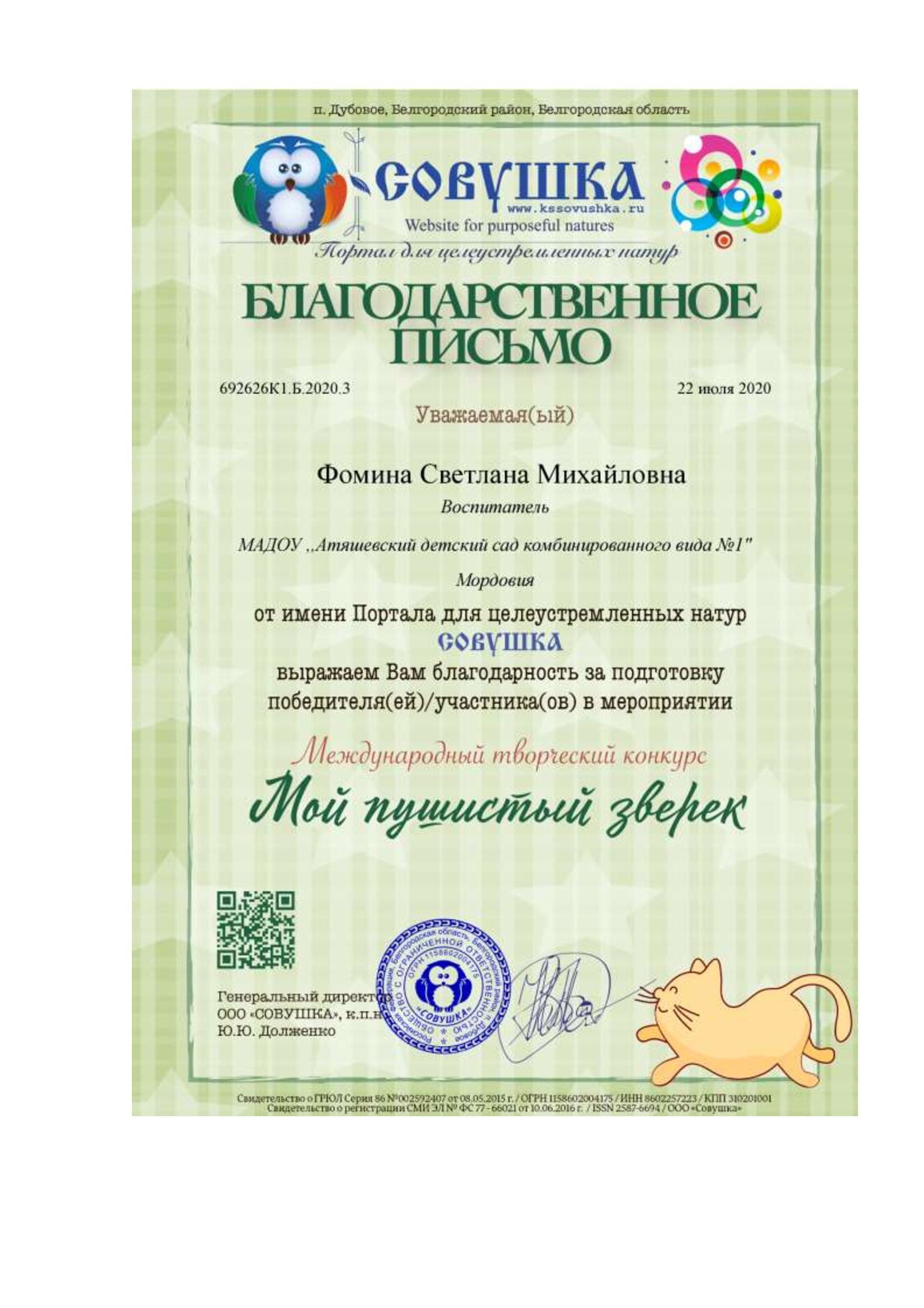 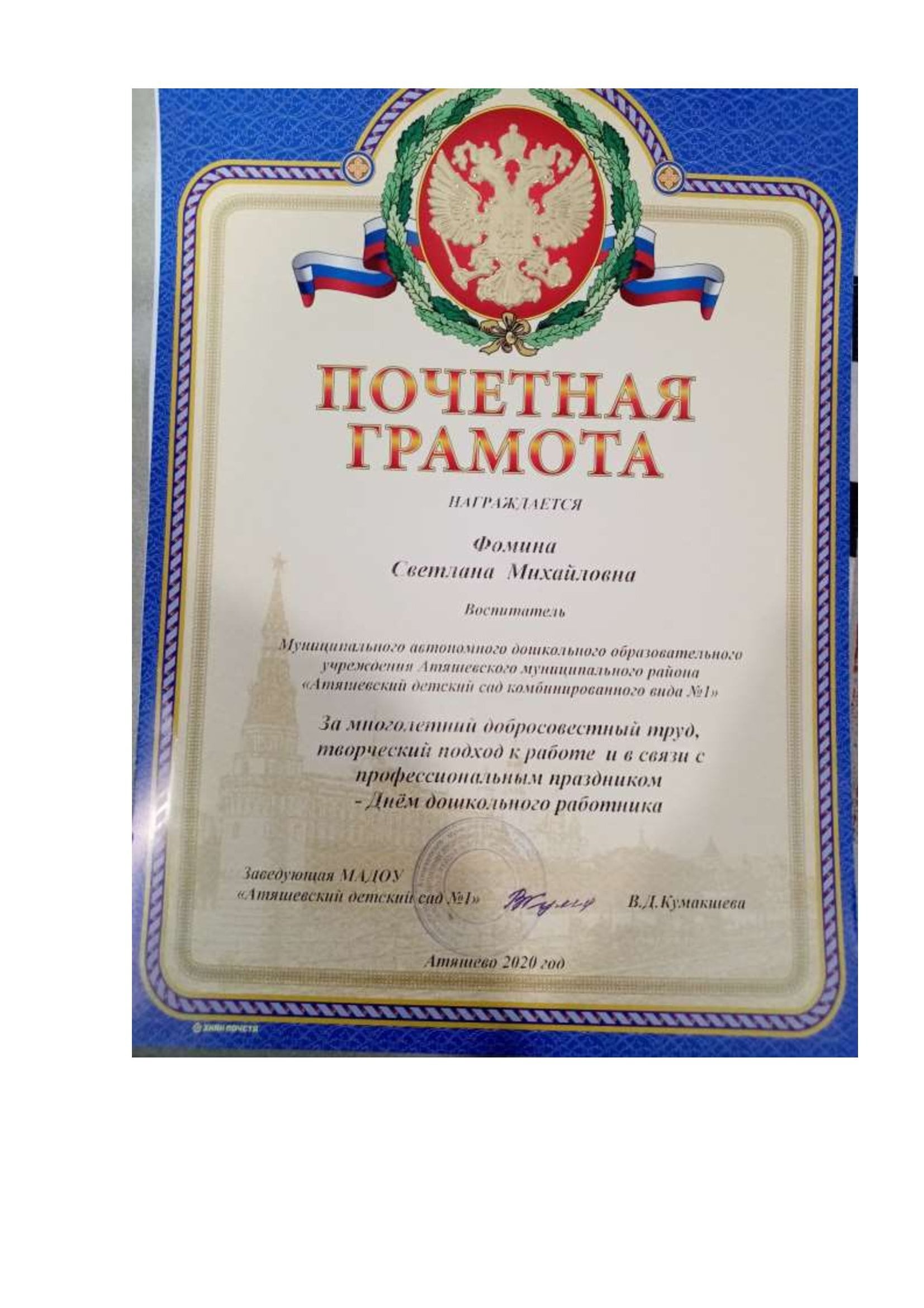 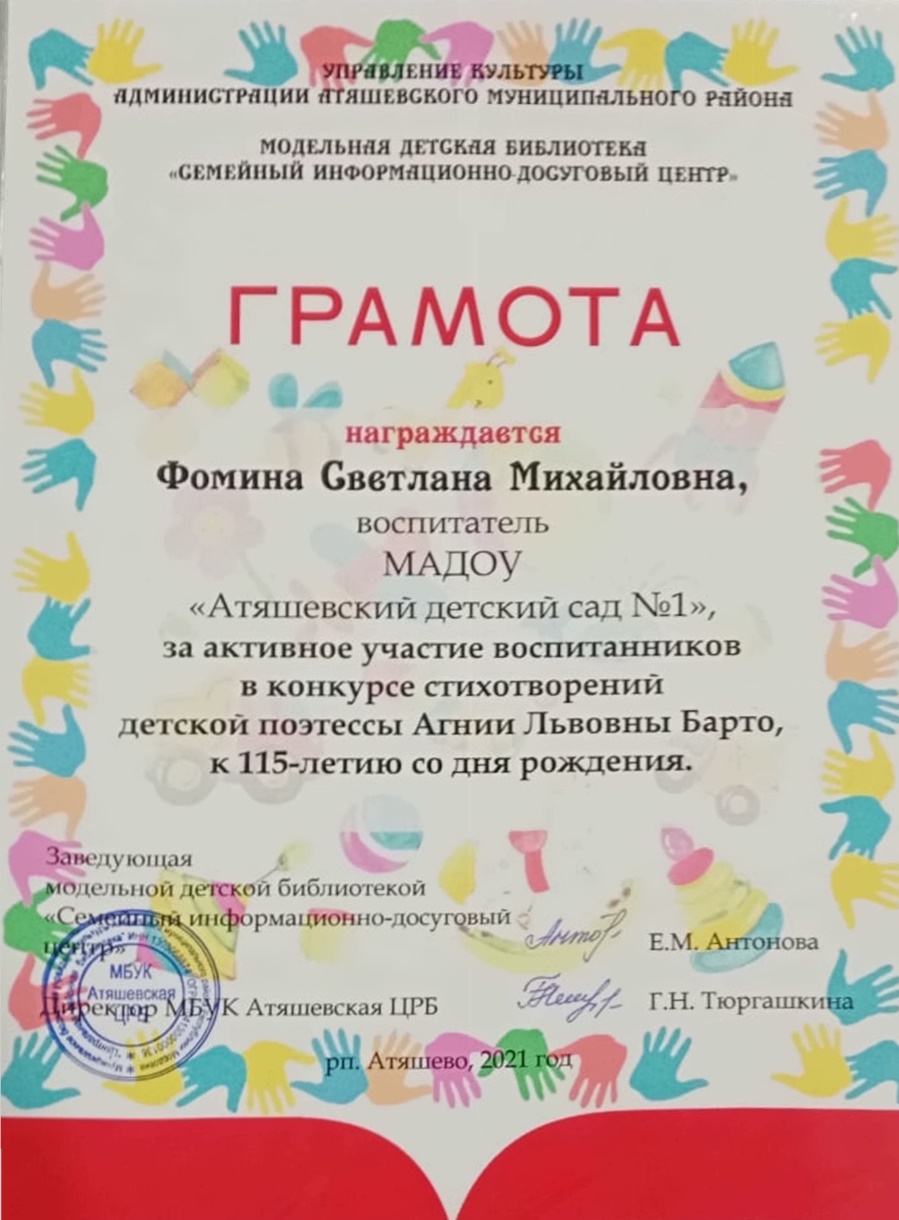